OPIOIDS
DR.GAURAV
DEPT. OF PHARMACOLOGY
SKMC
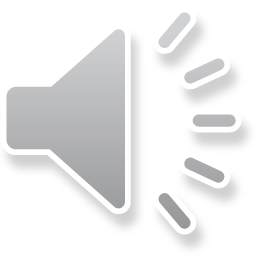 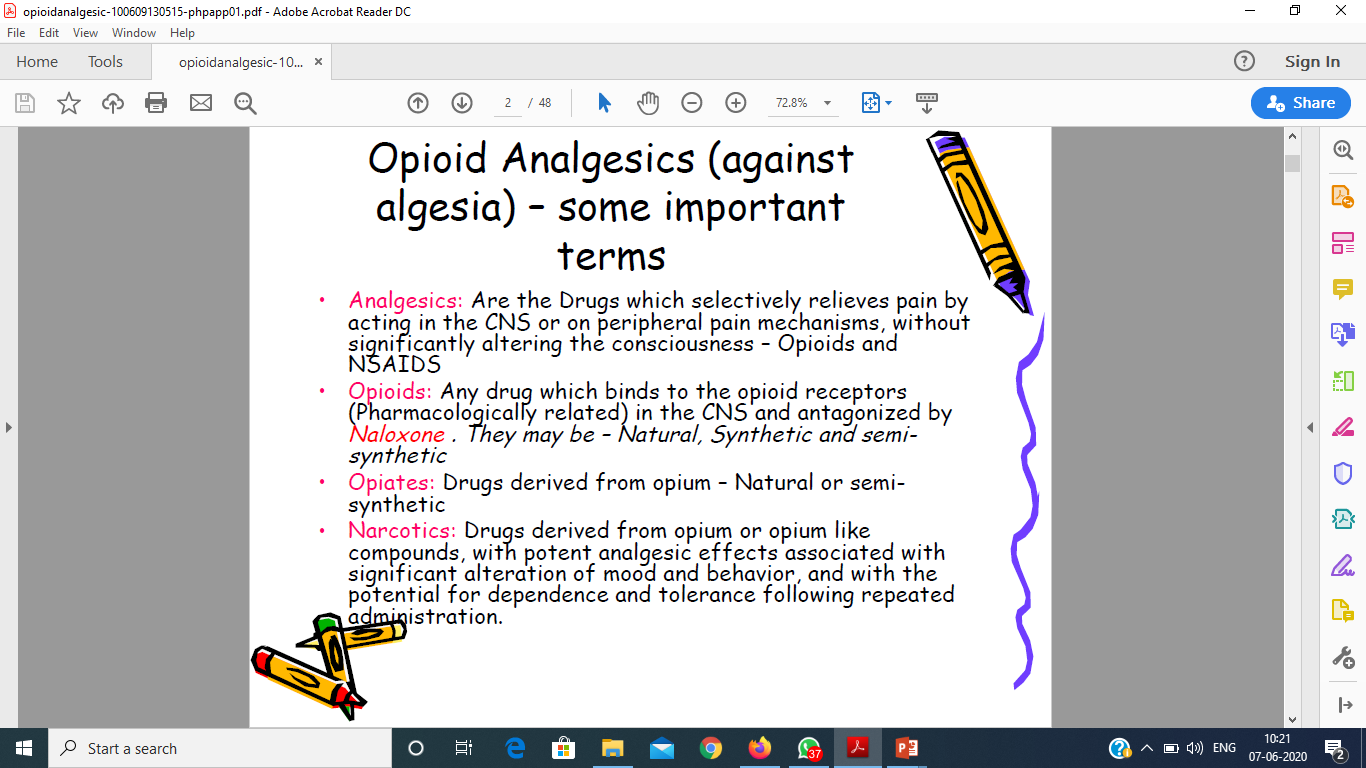 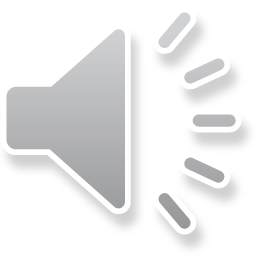 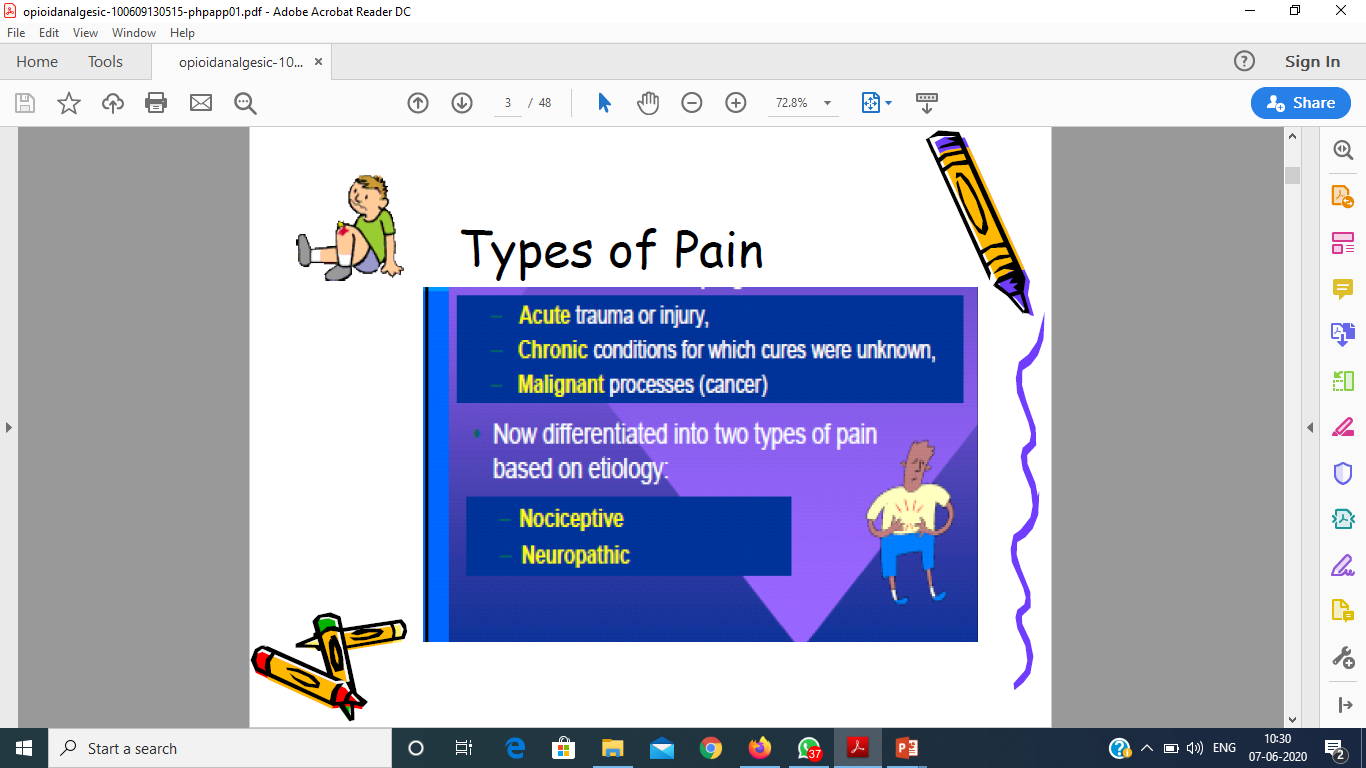 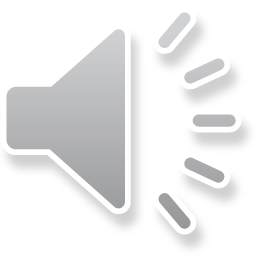 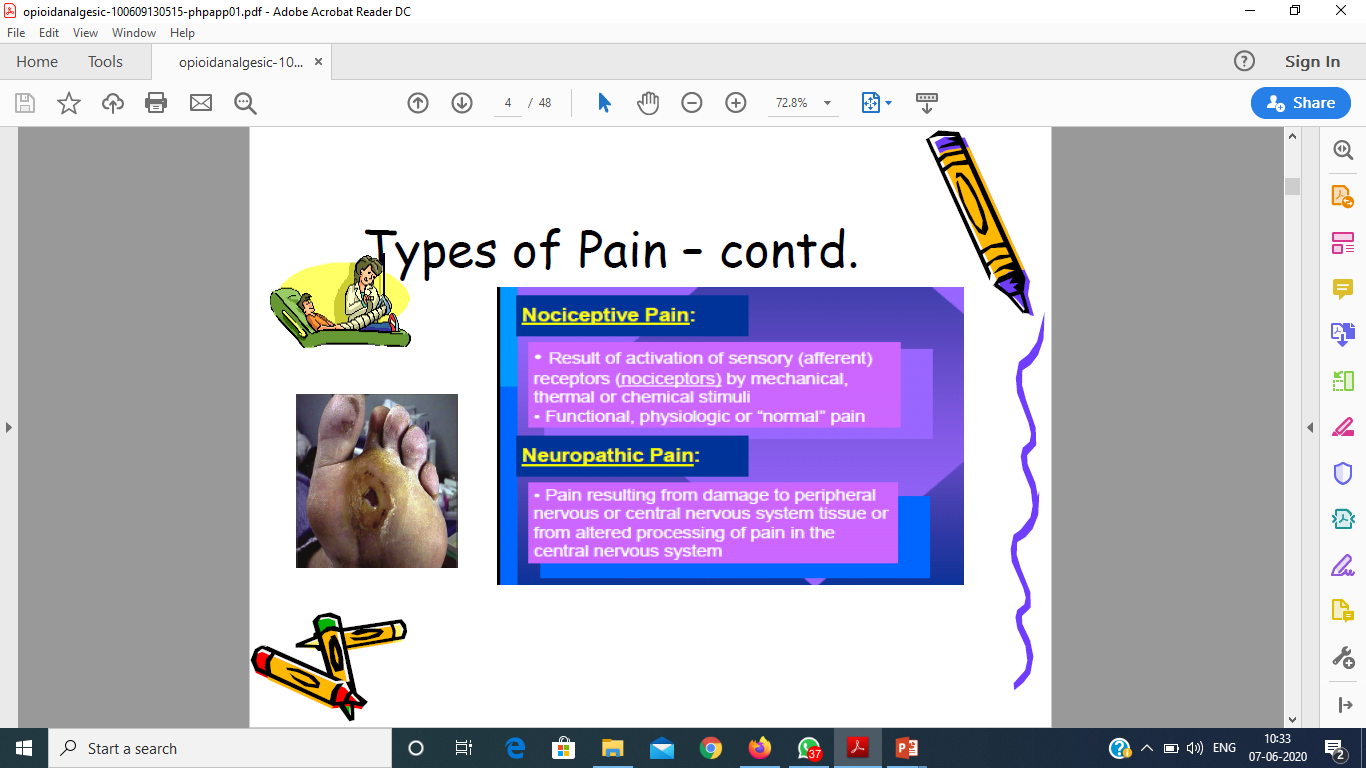 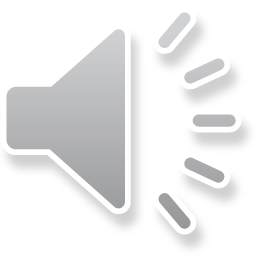 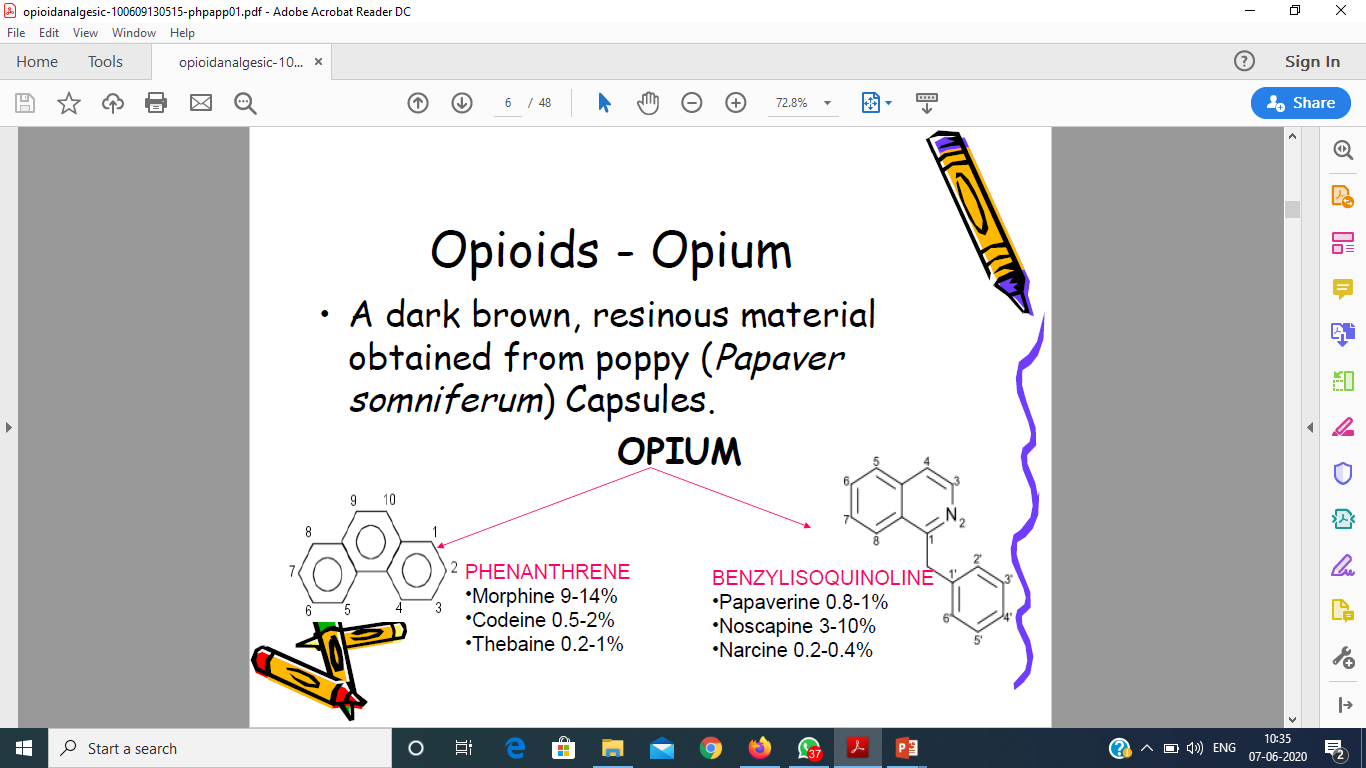 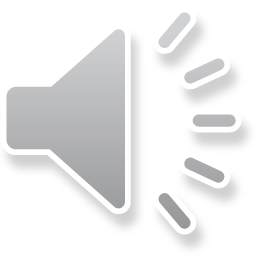 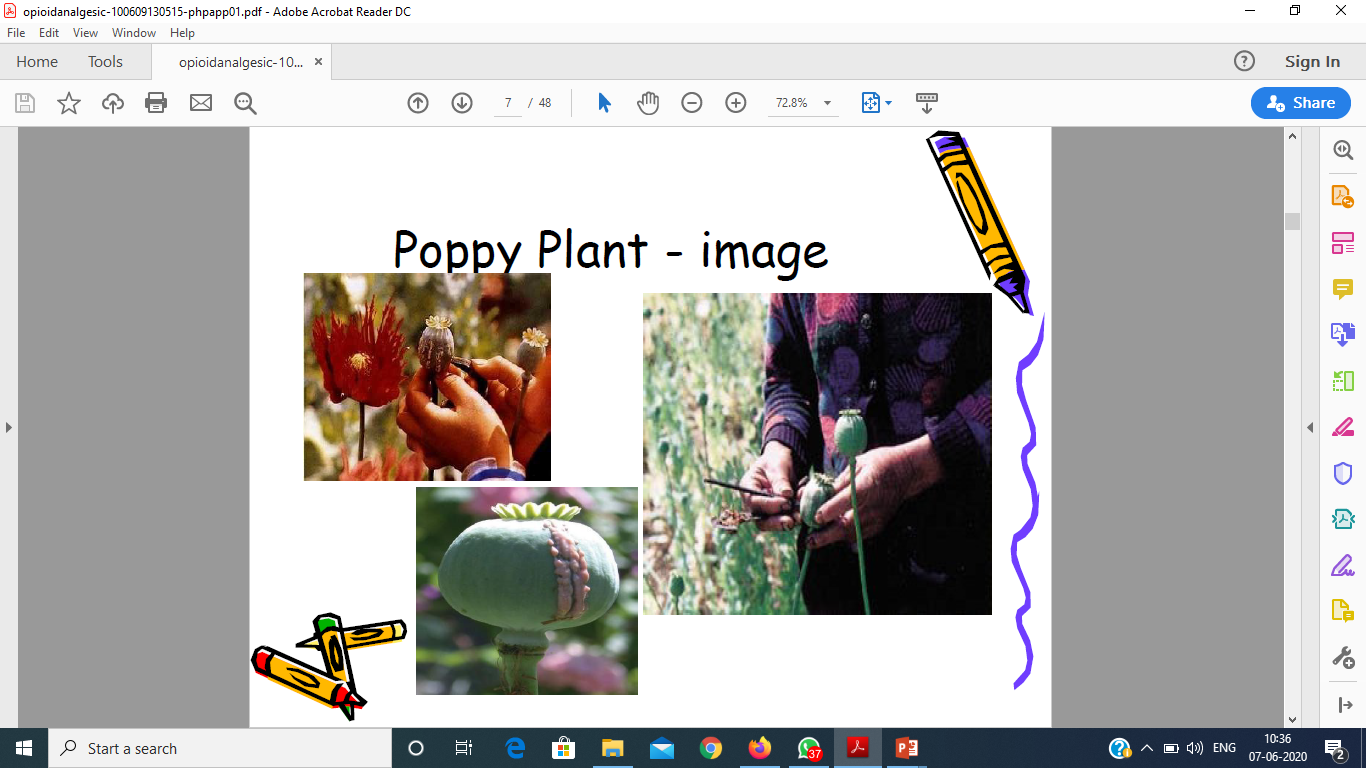 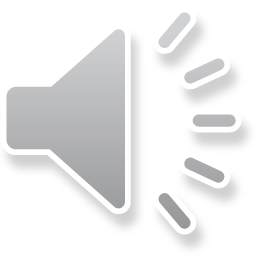 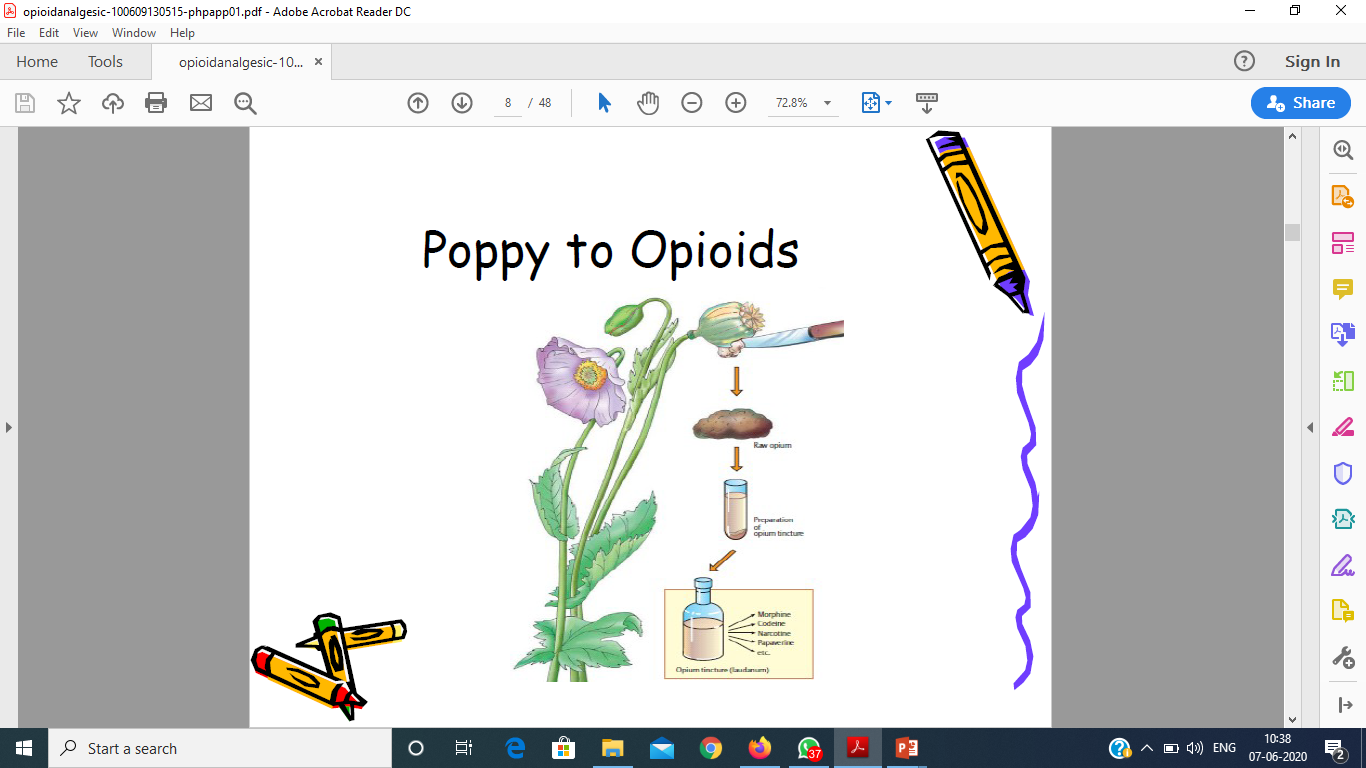 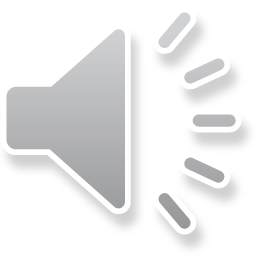 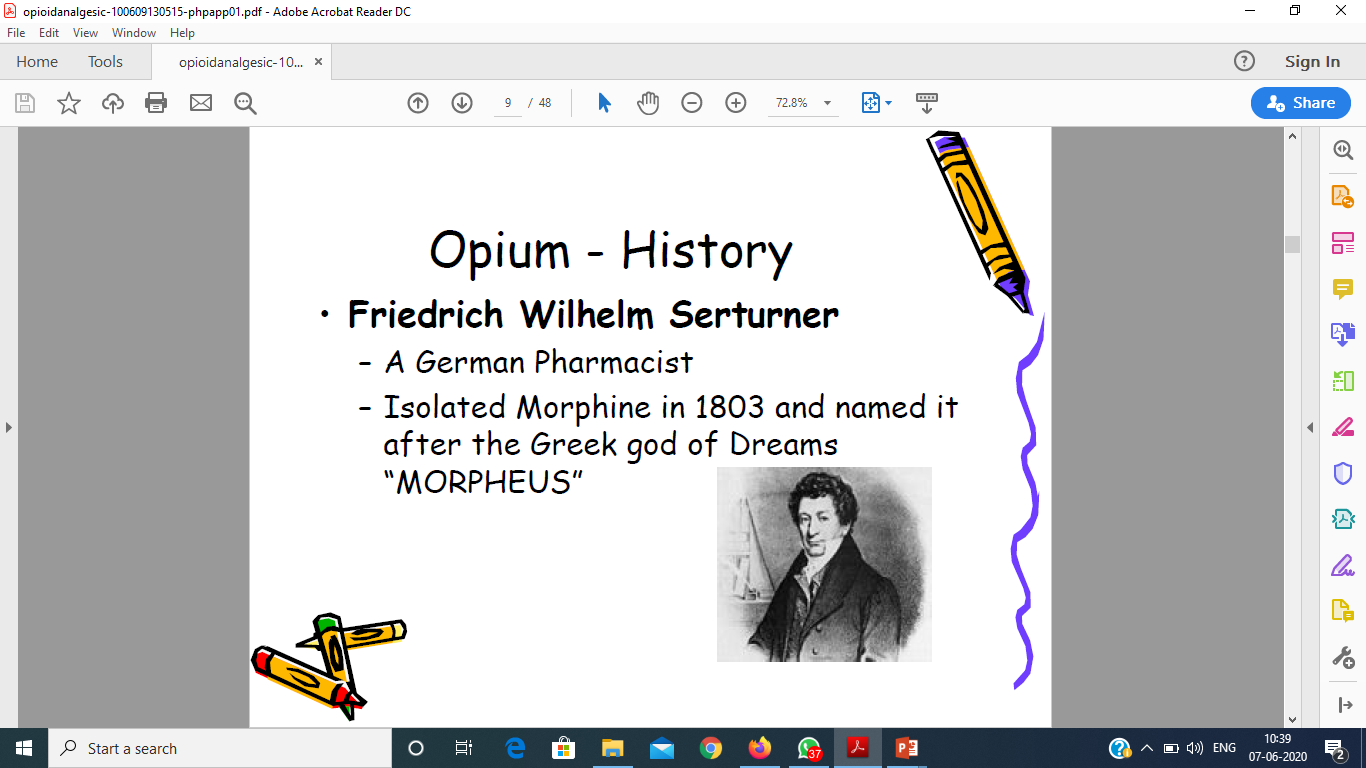 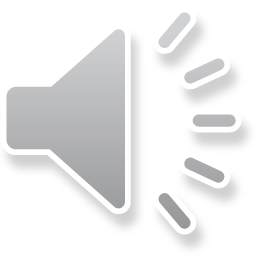 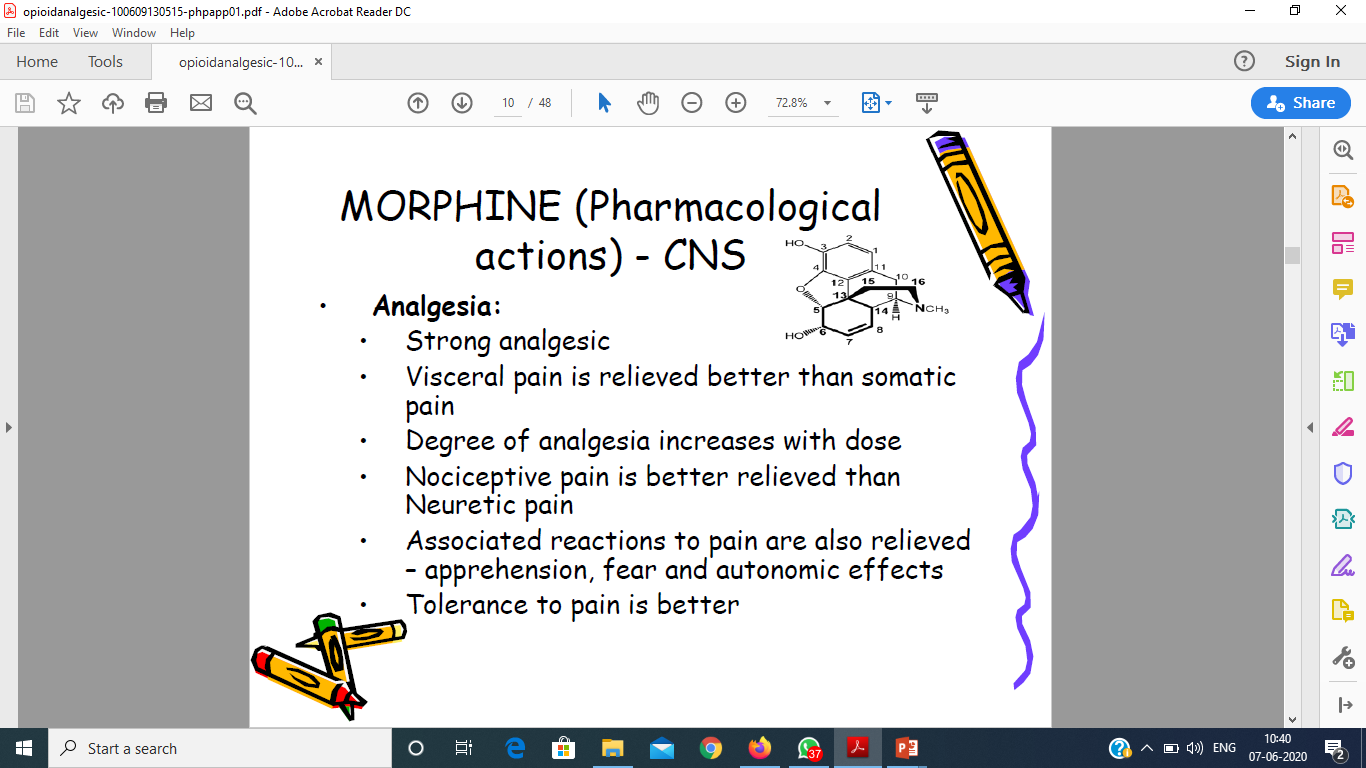 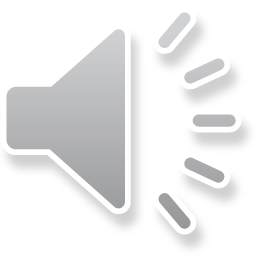 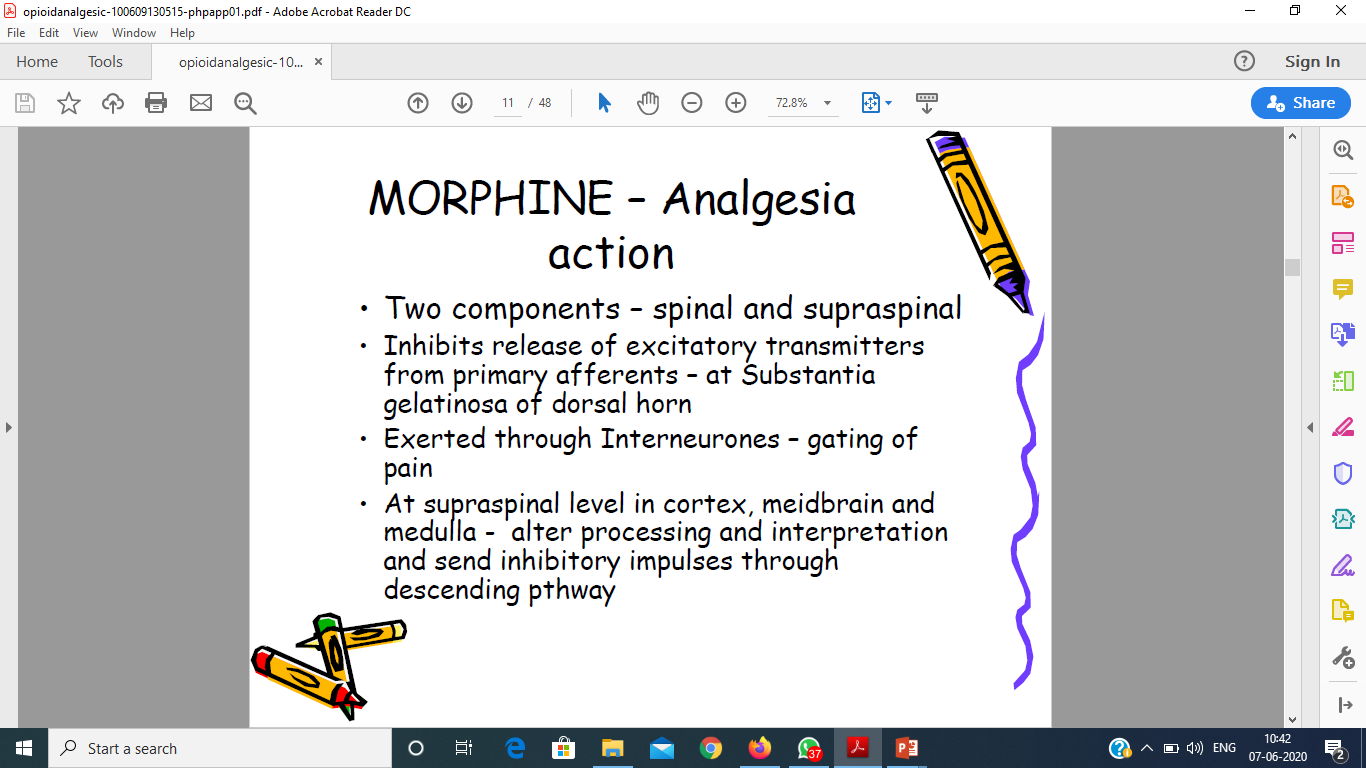 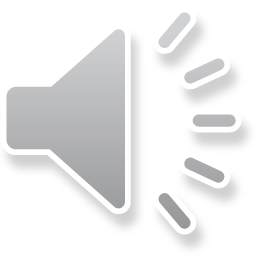 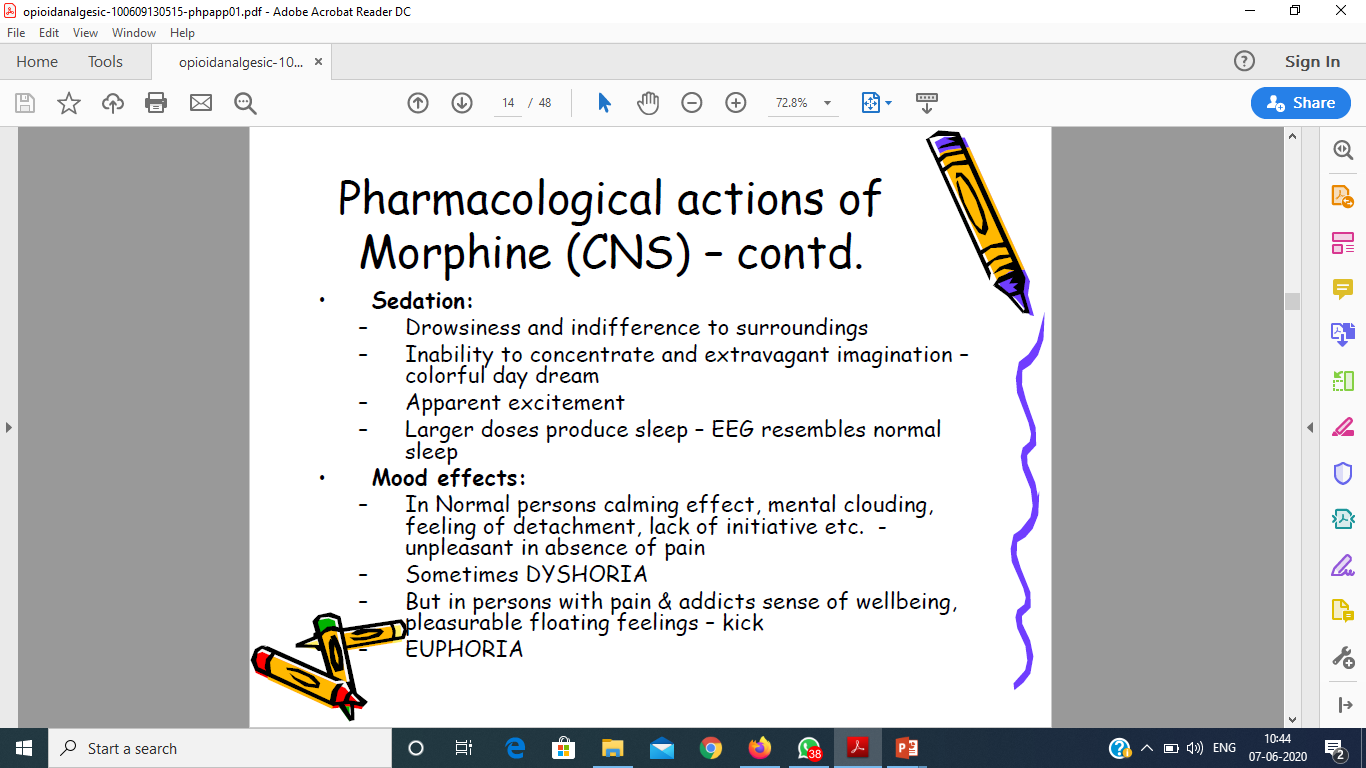 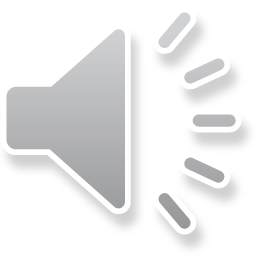 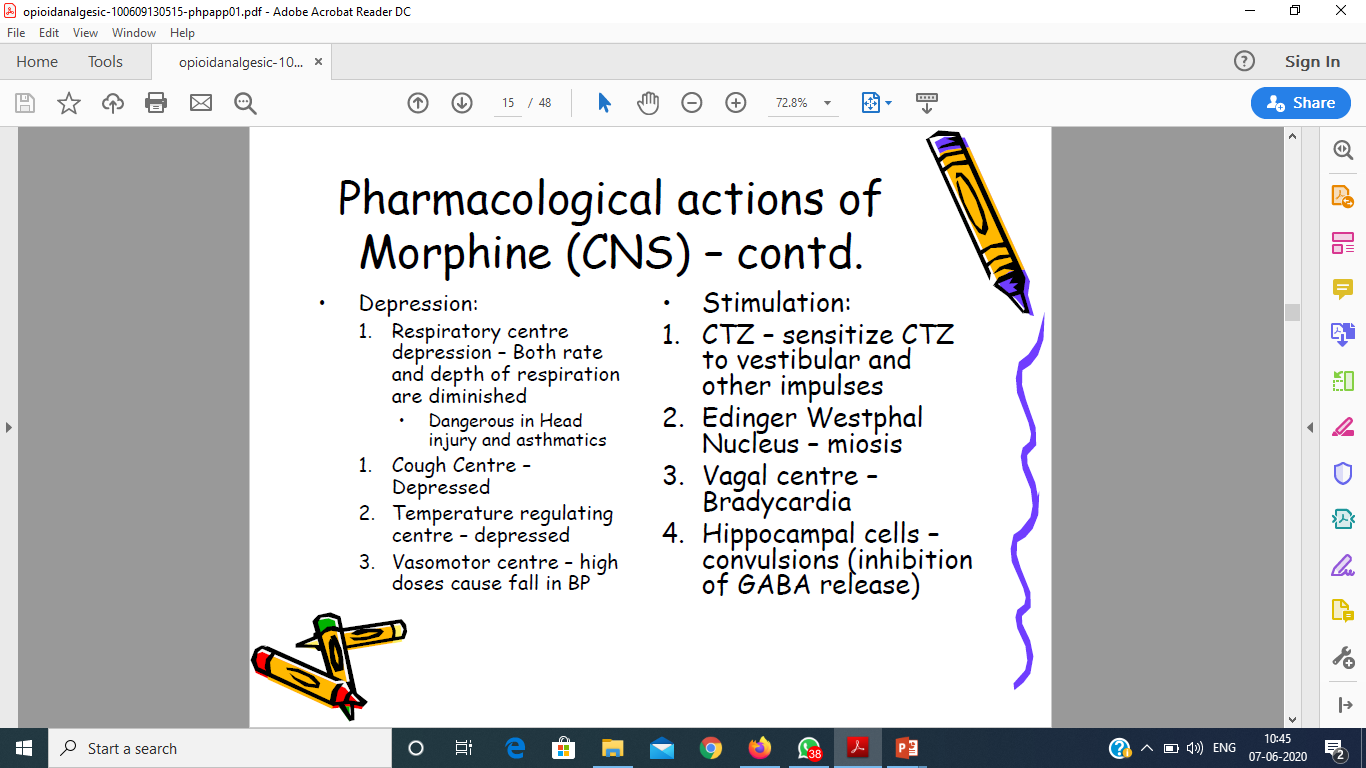 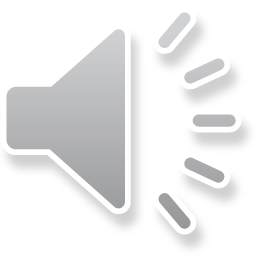 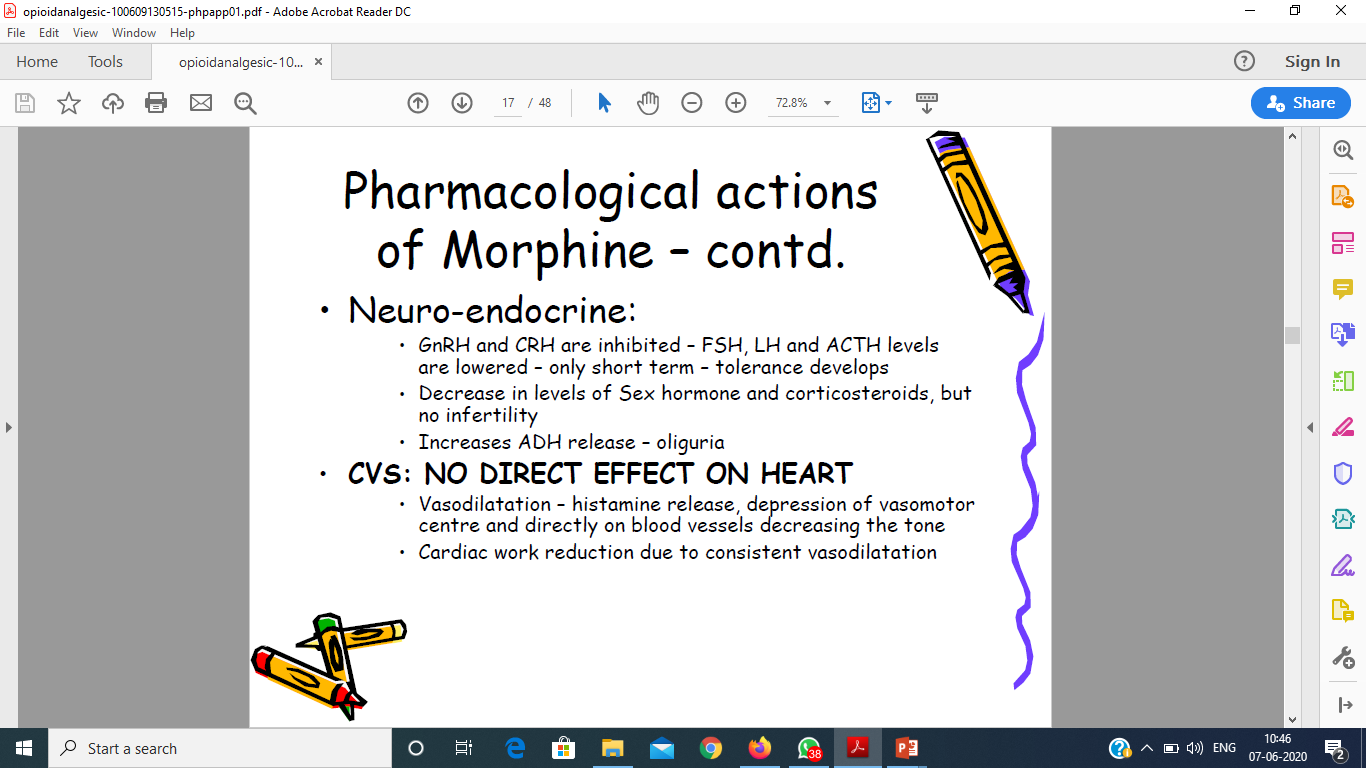 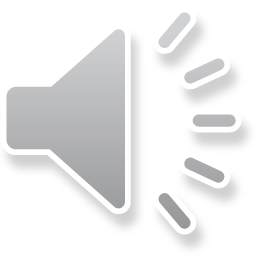 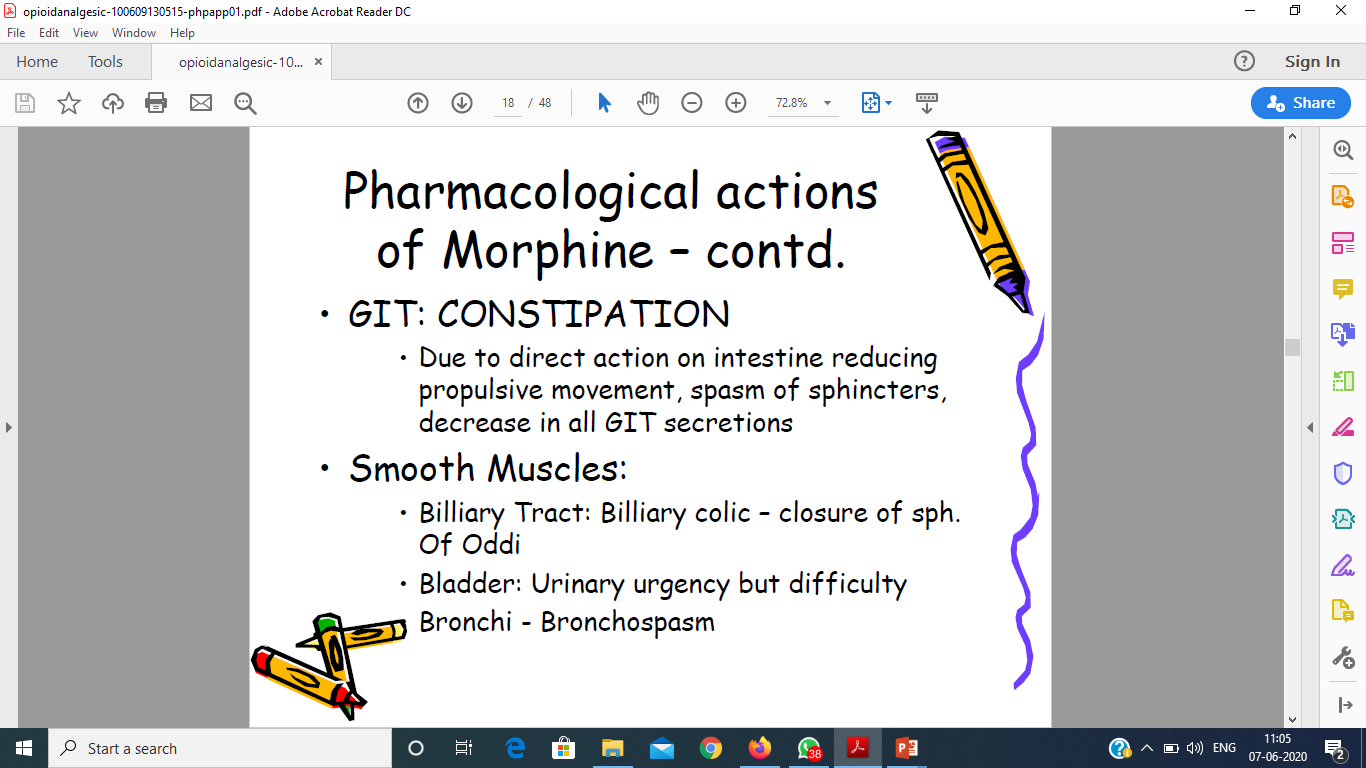 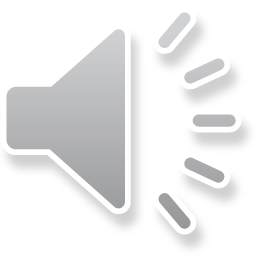 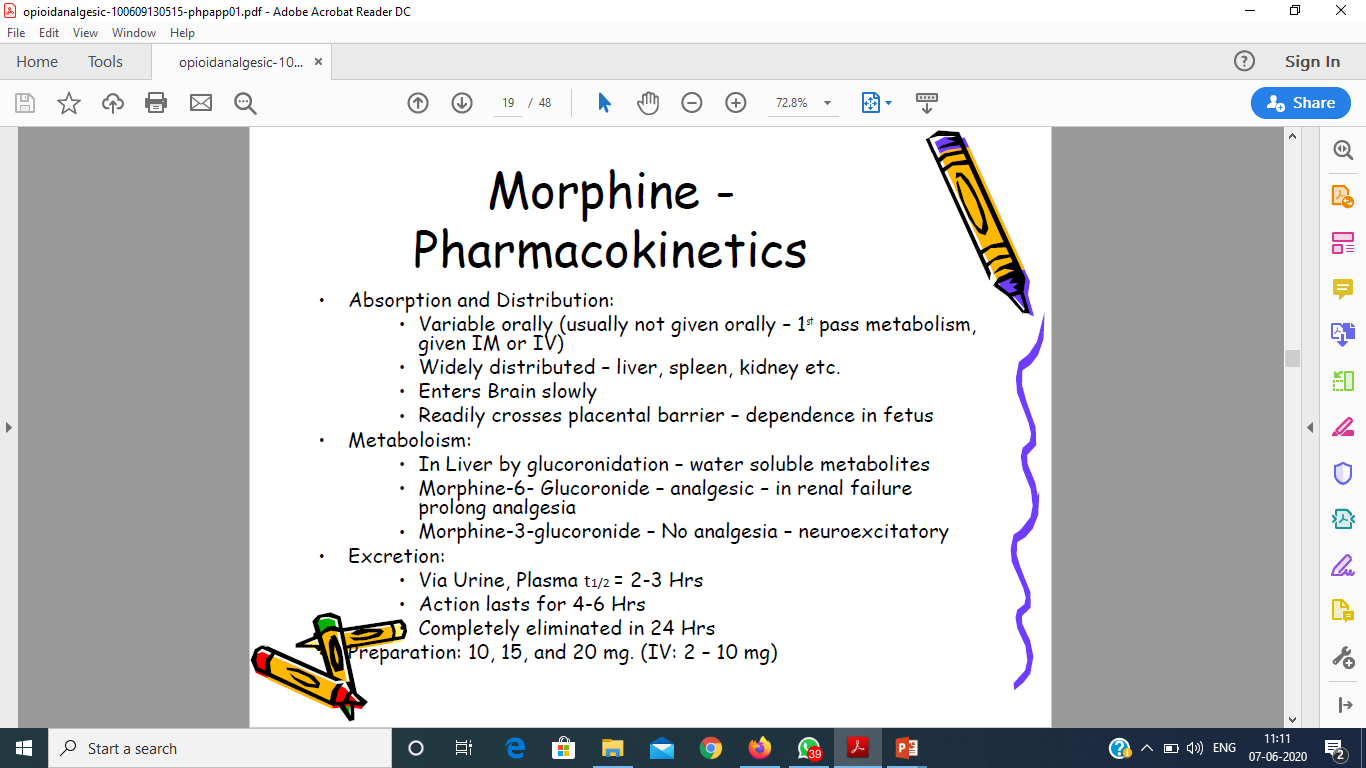 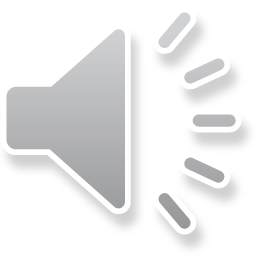 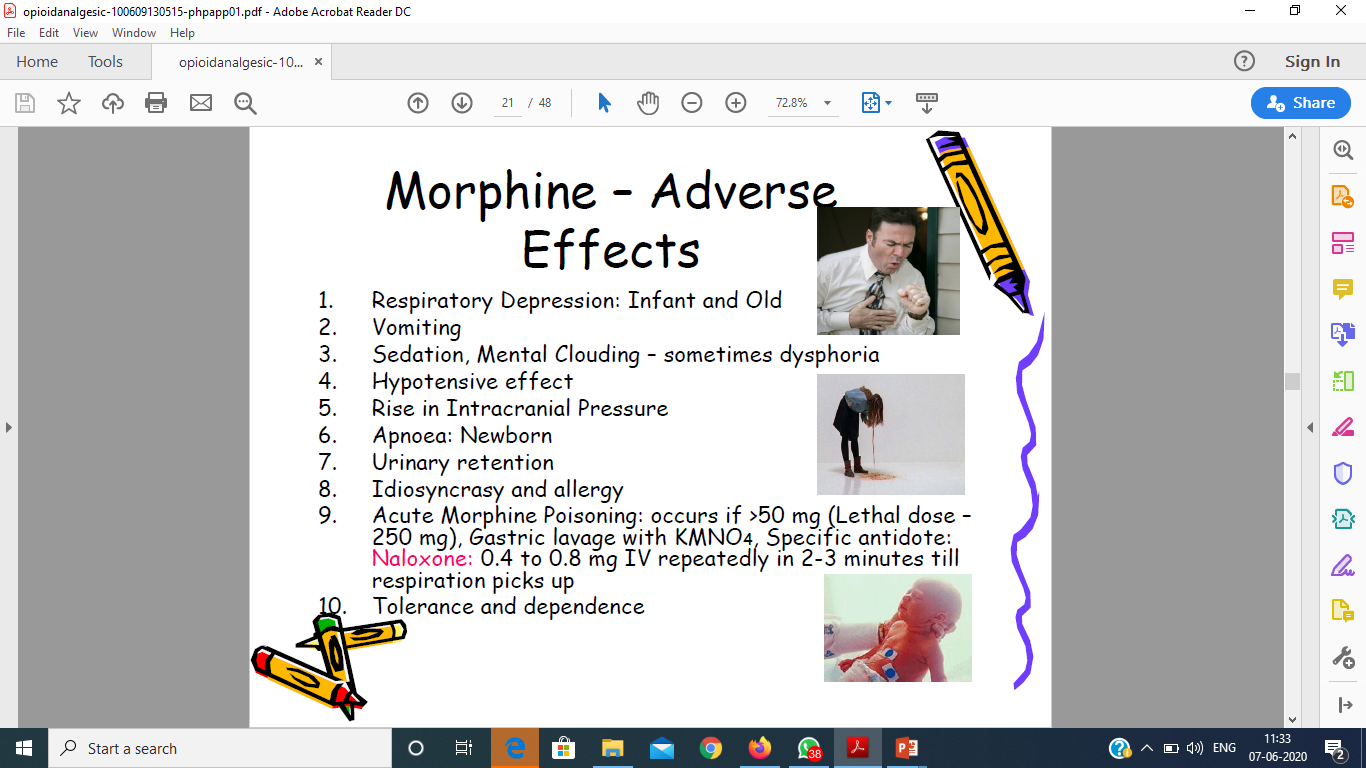 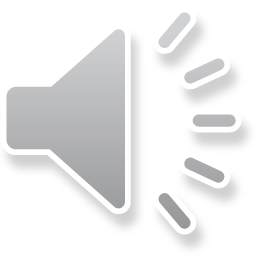 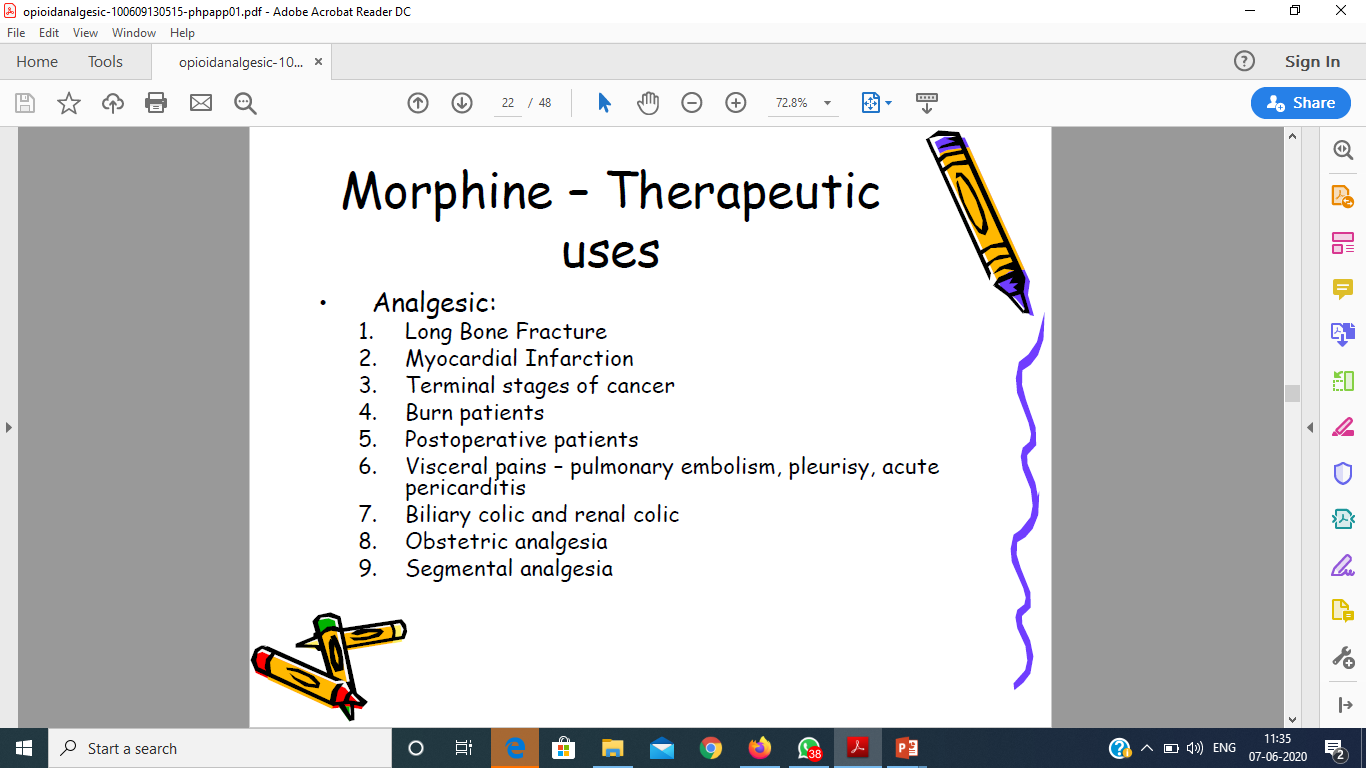 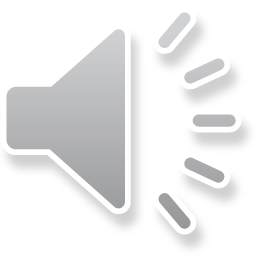 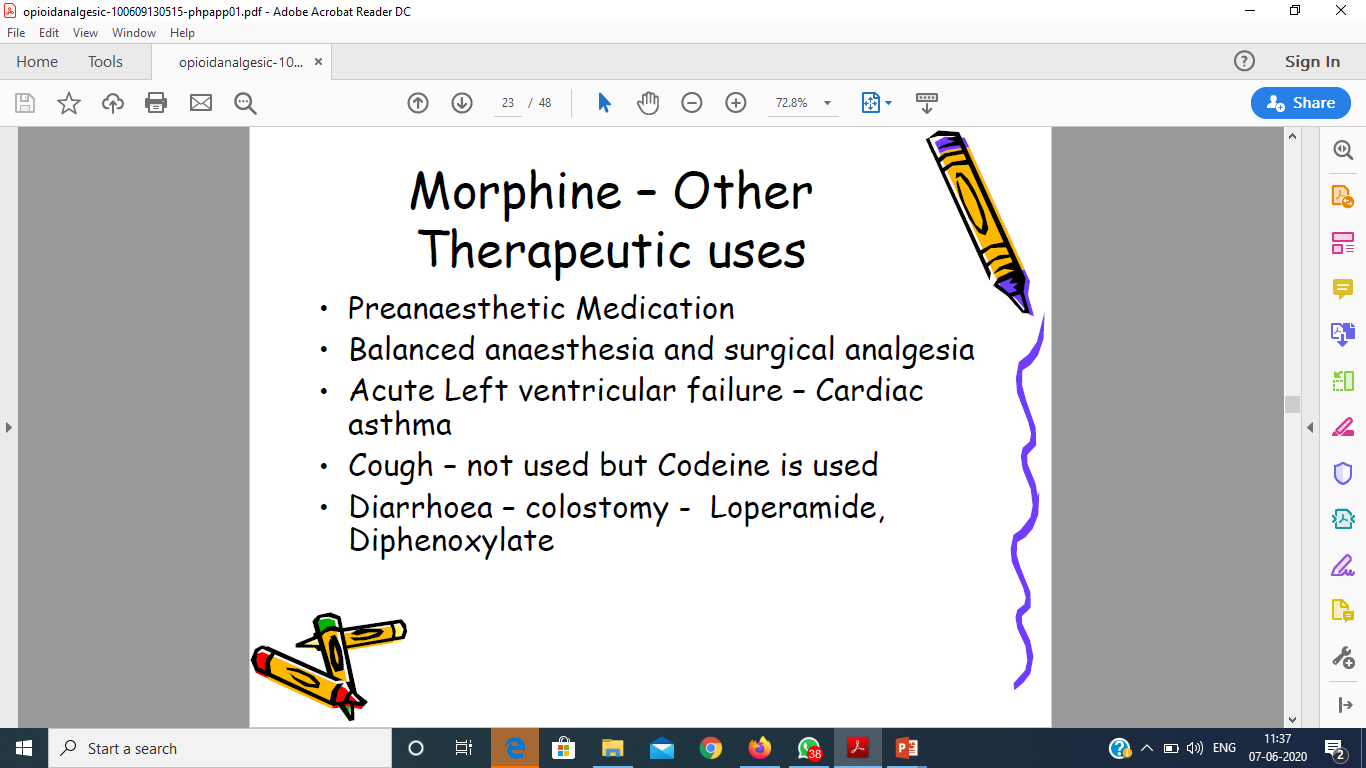 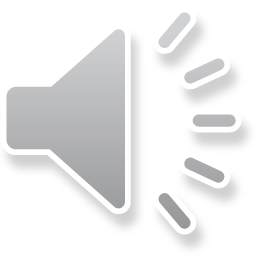 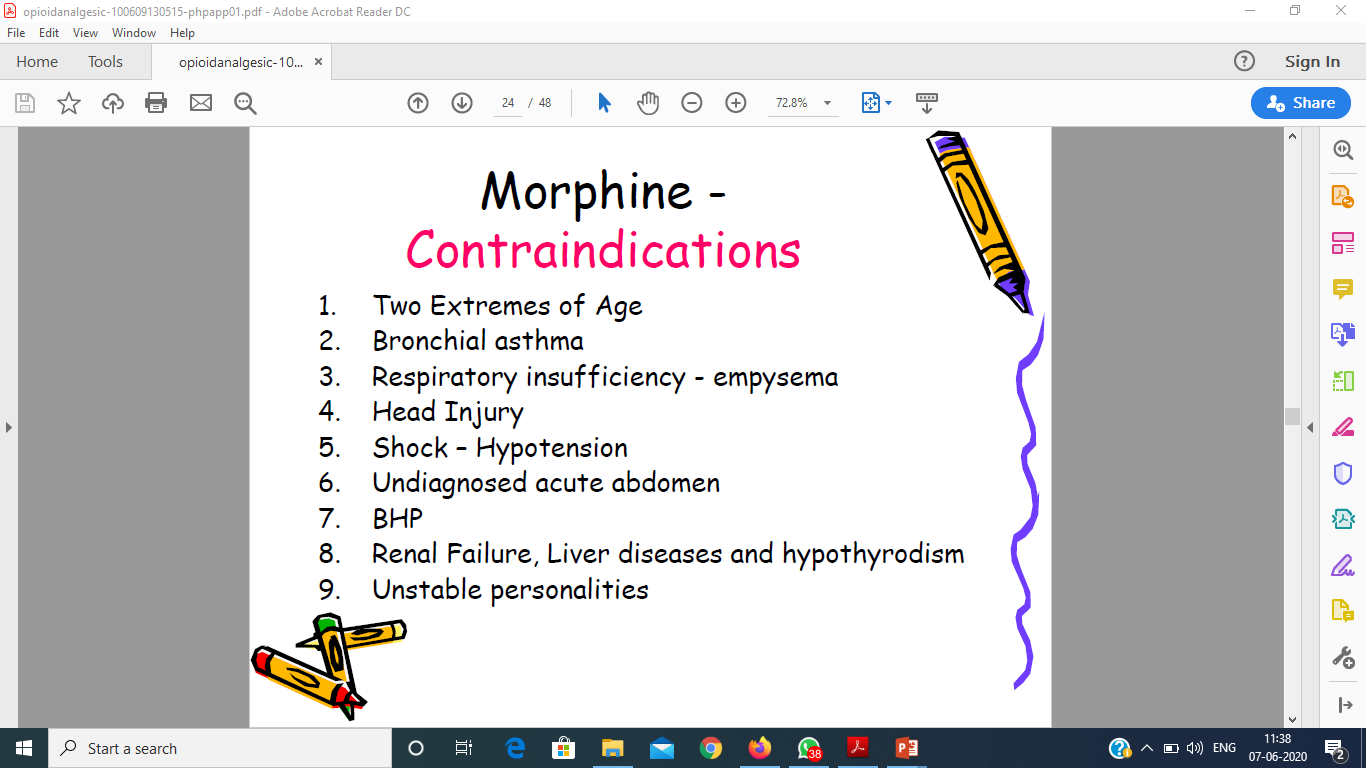 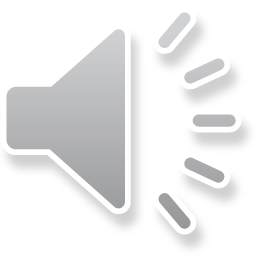 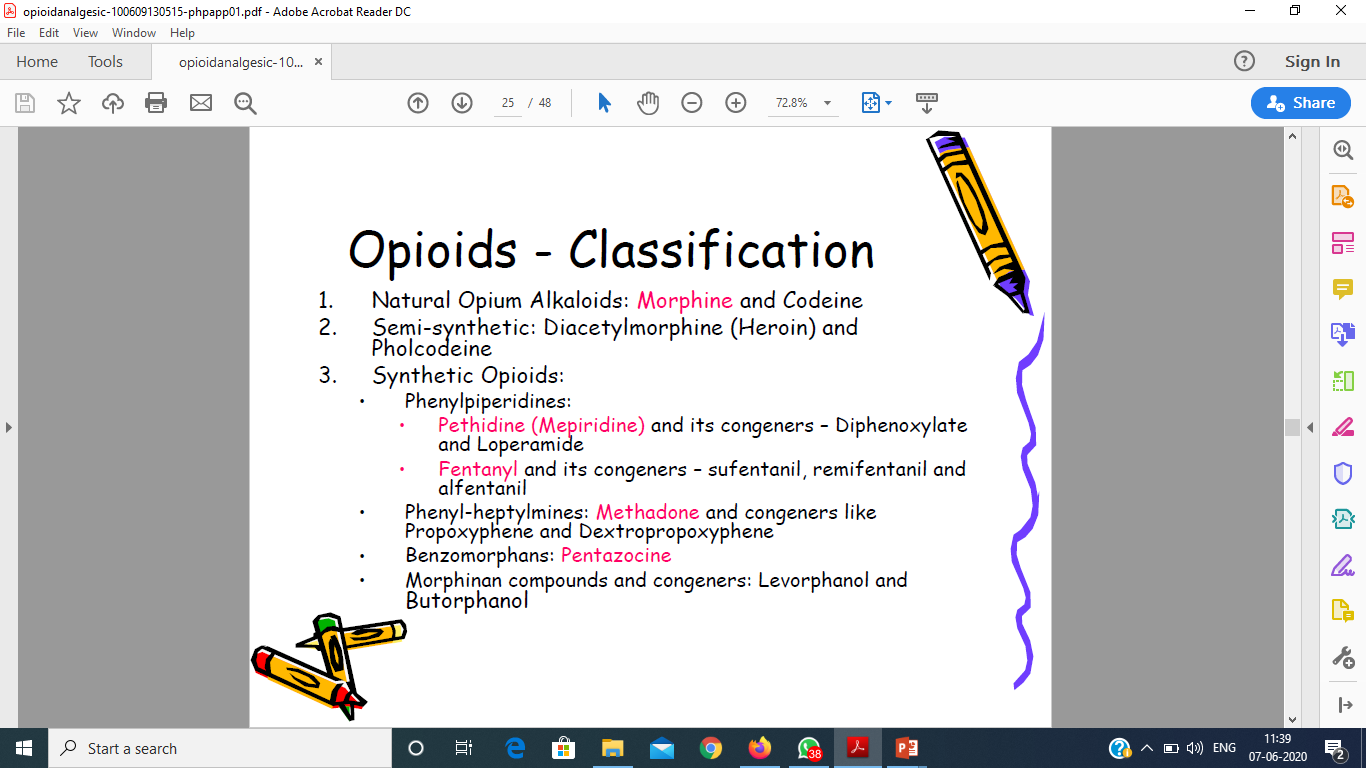 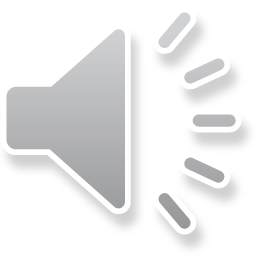 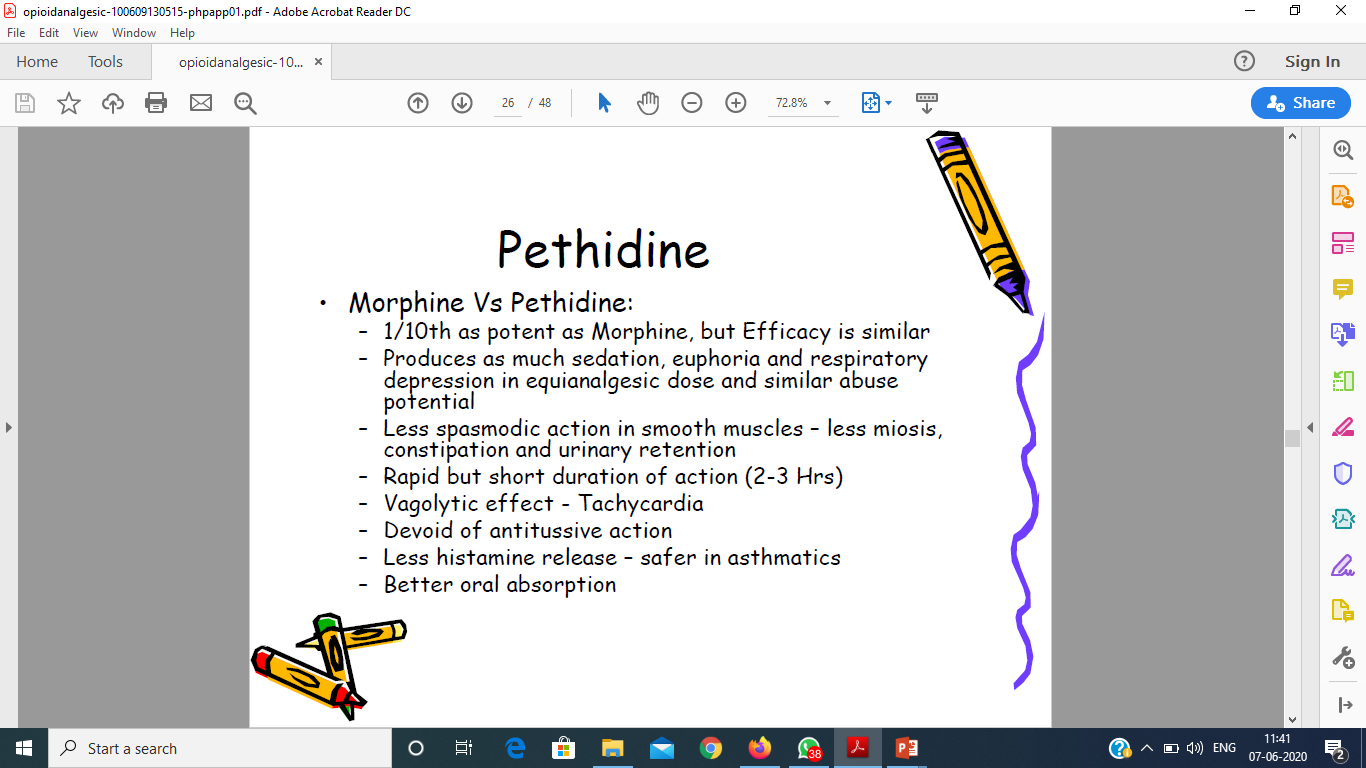 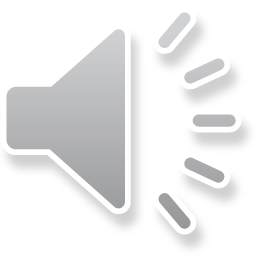 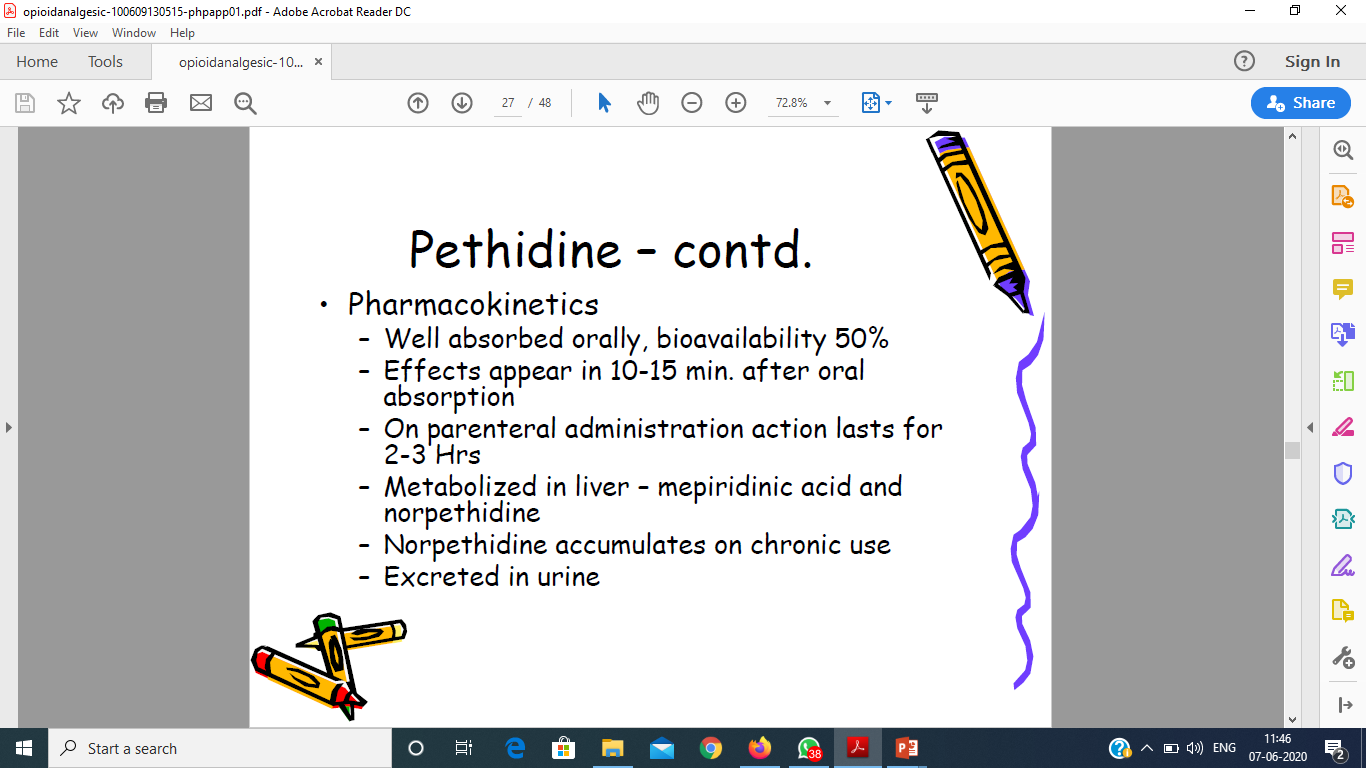 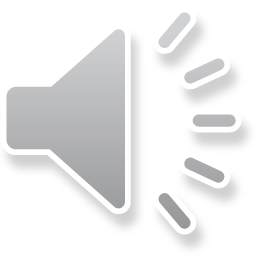 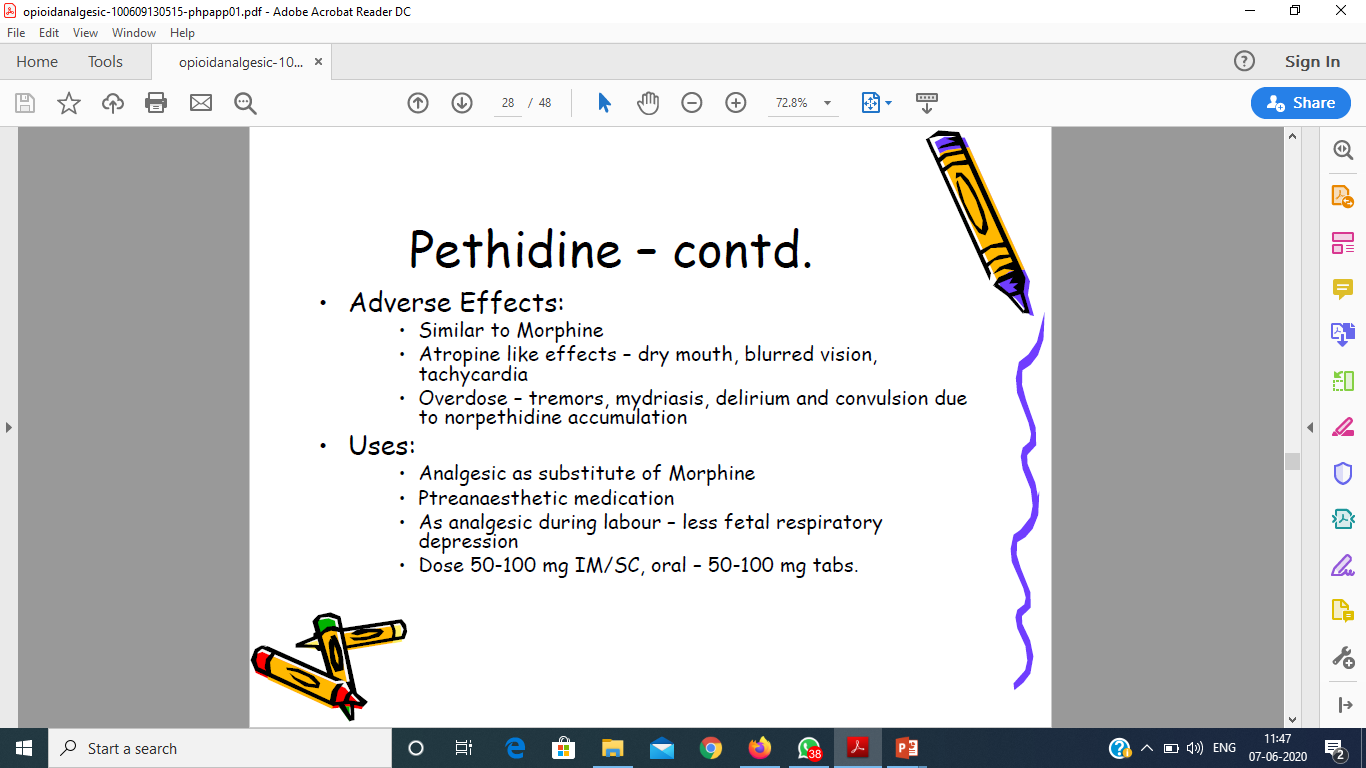 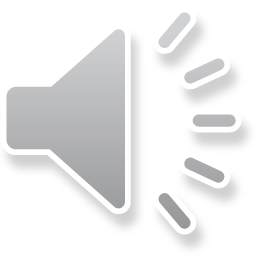 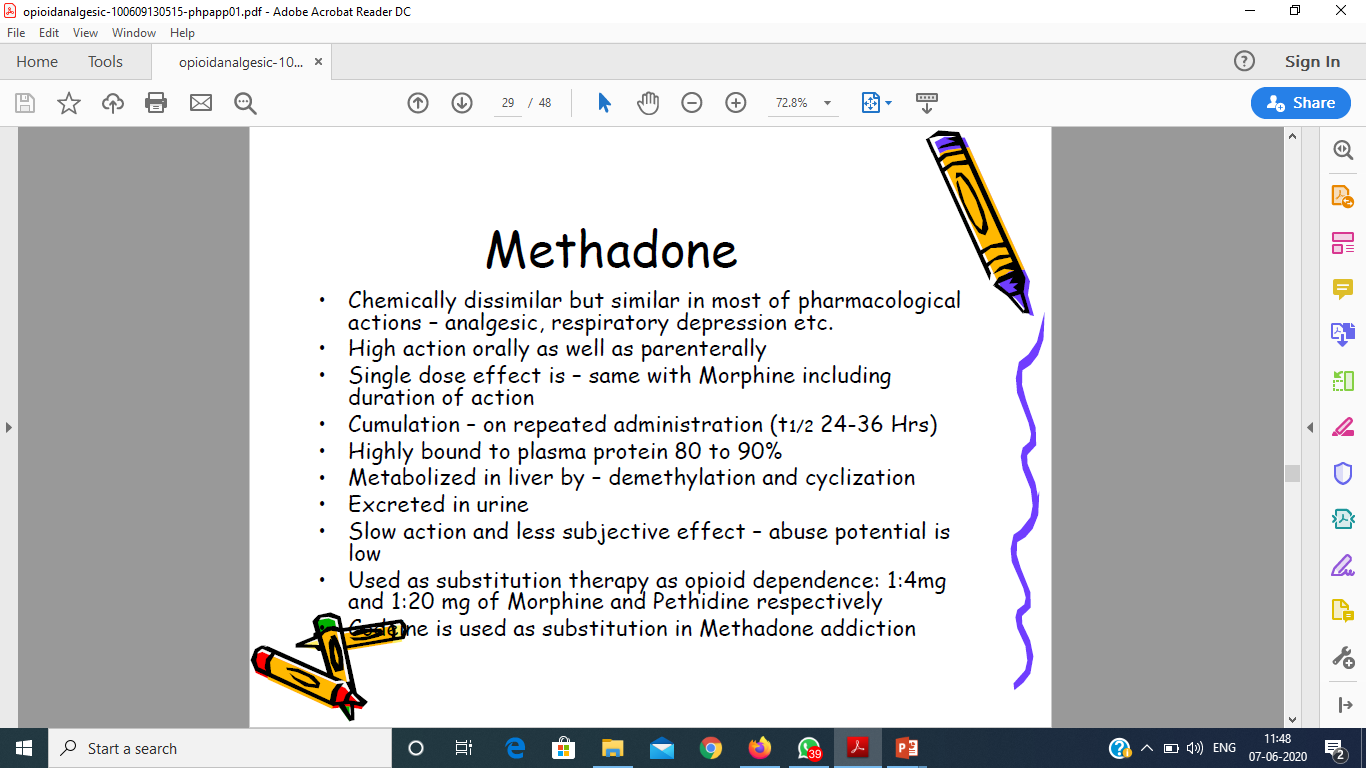 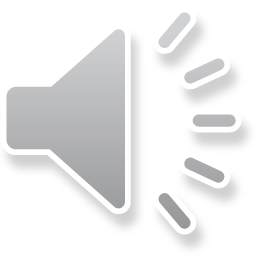 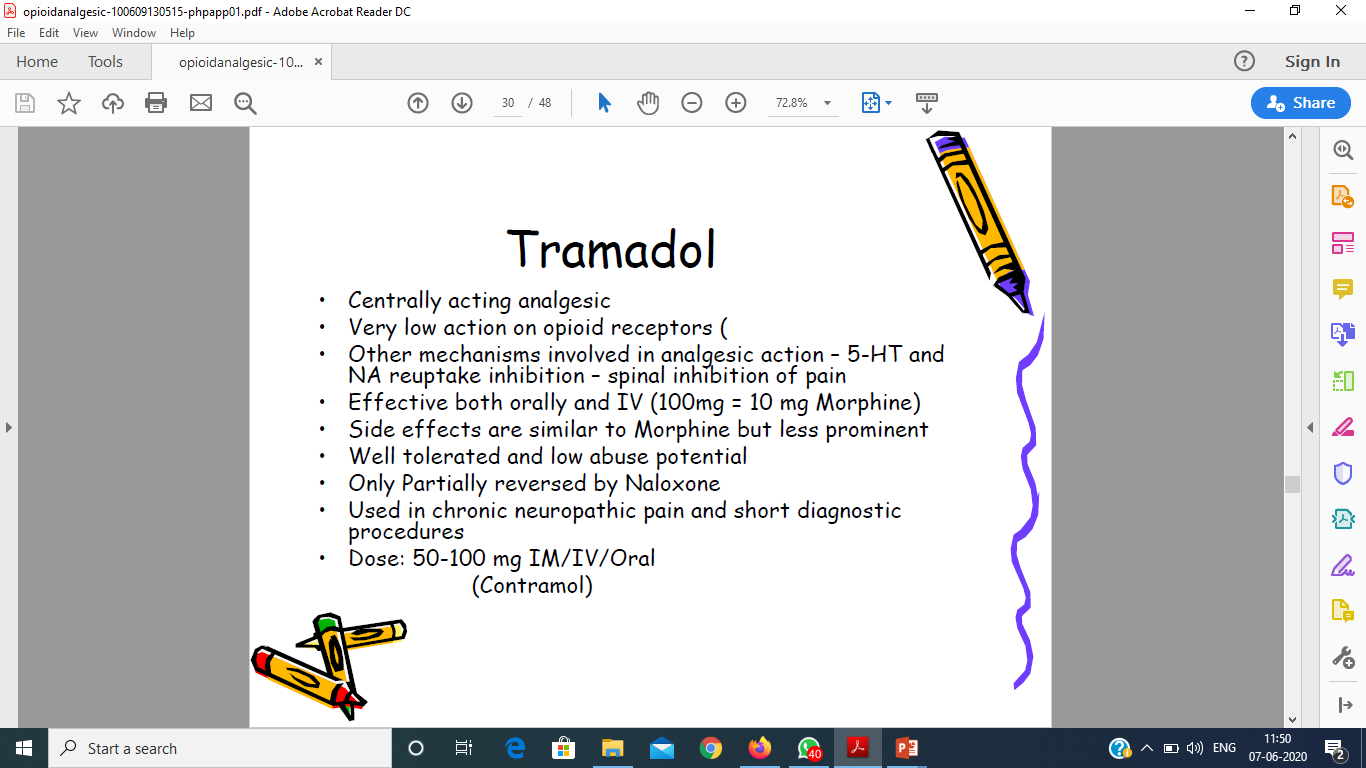 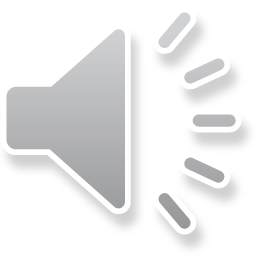 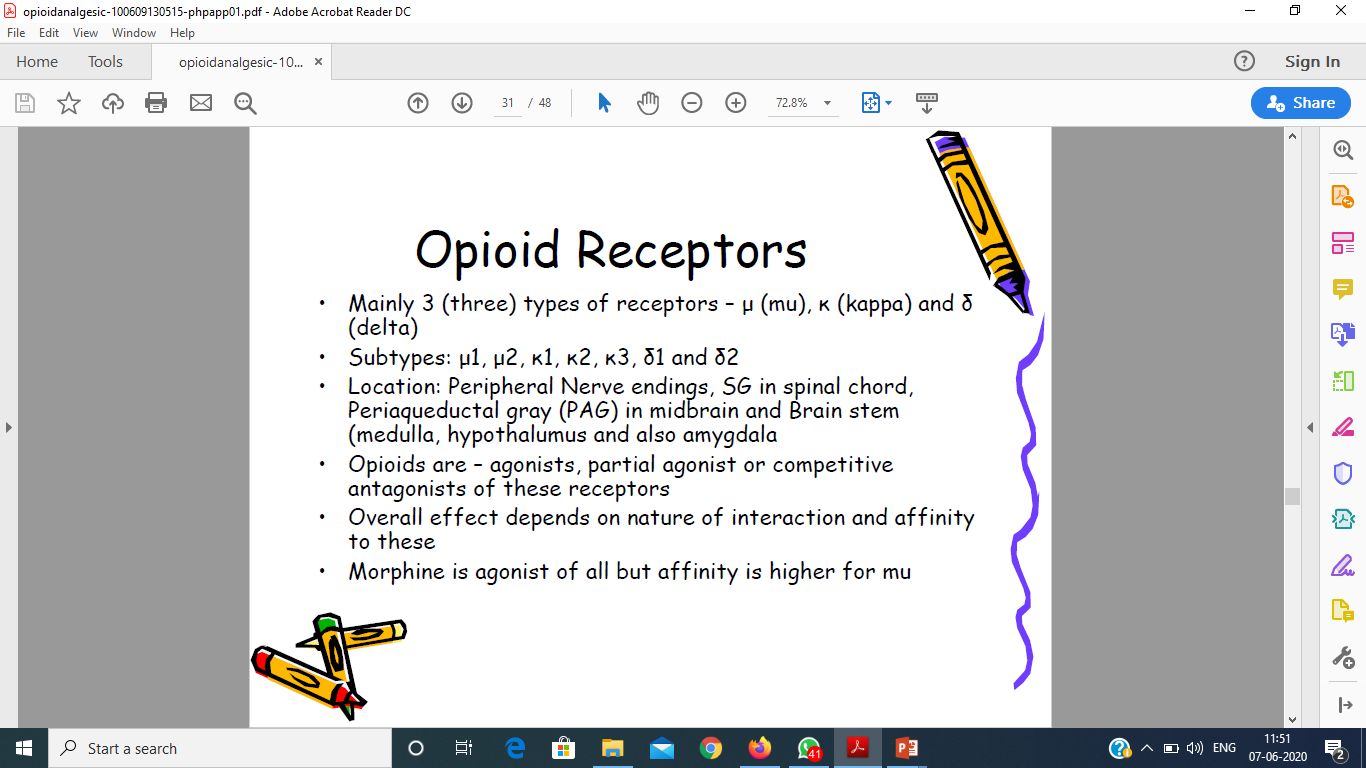 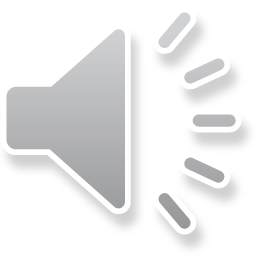 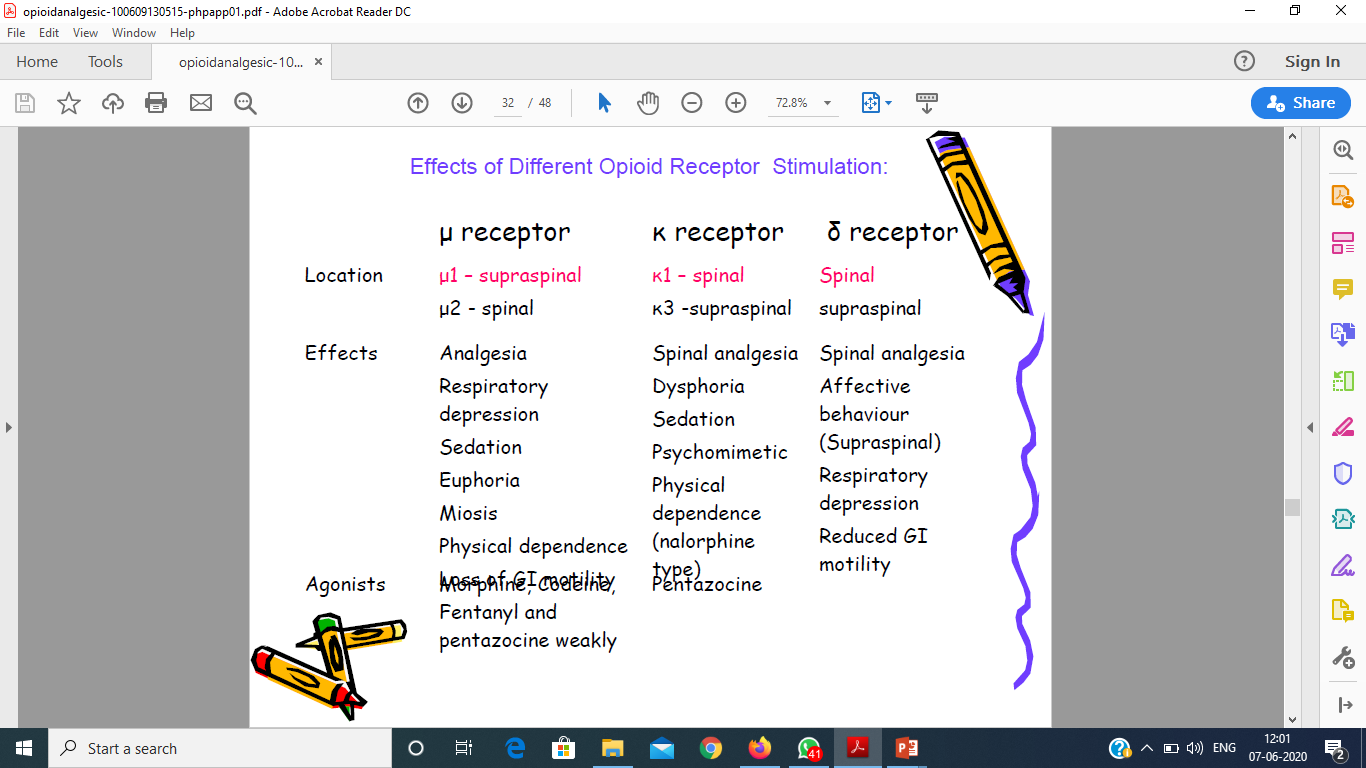 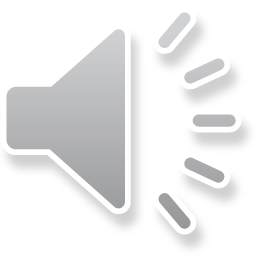 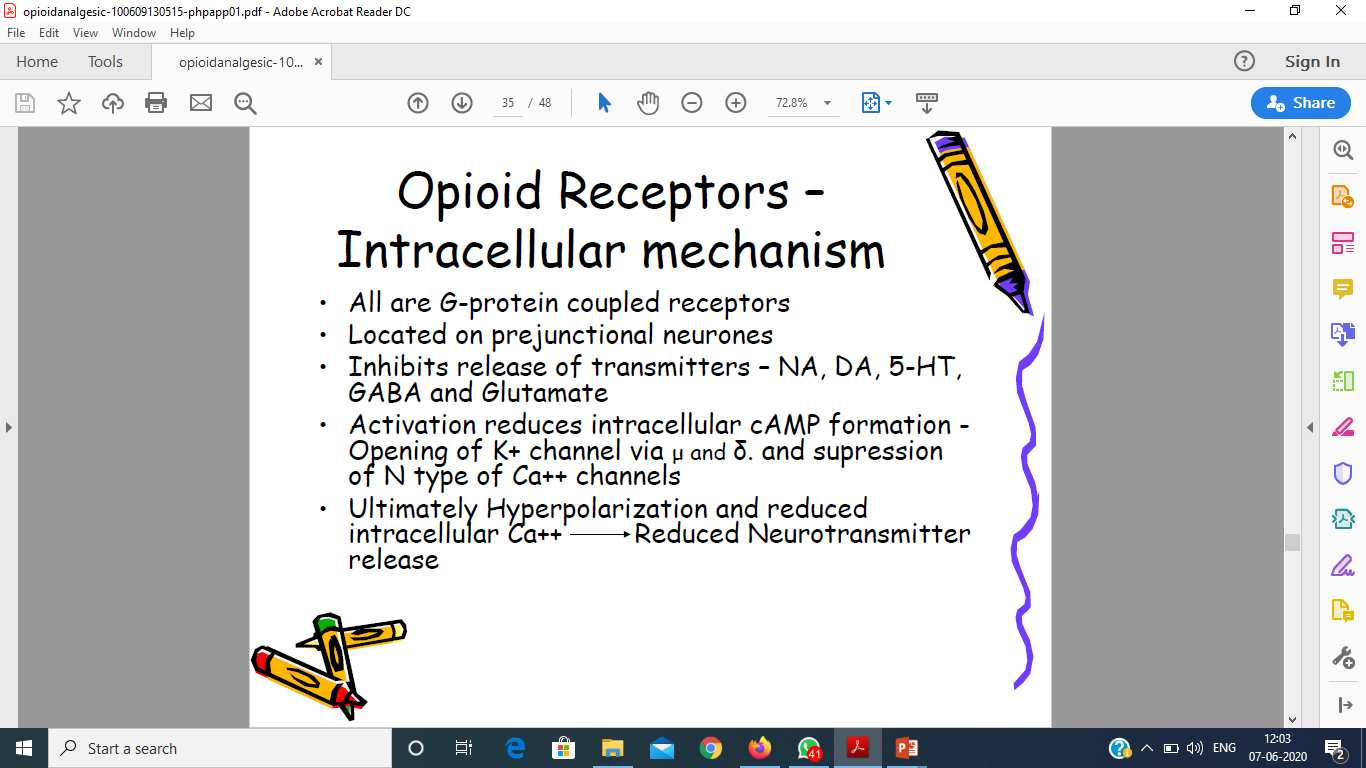 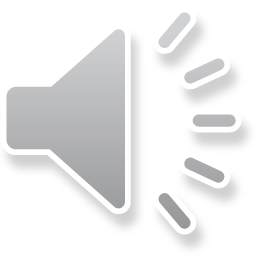 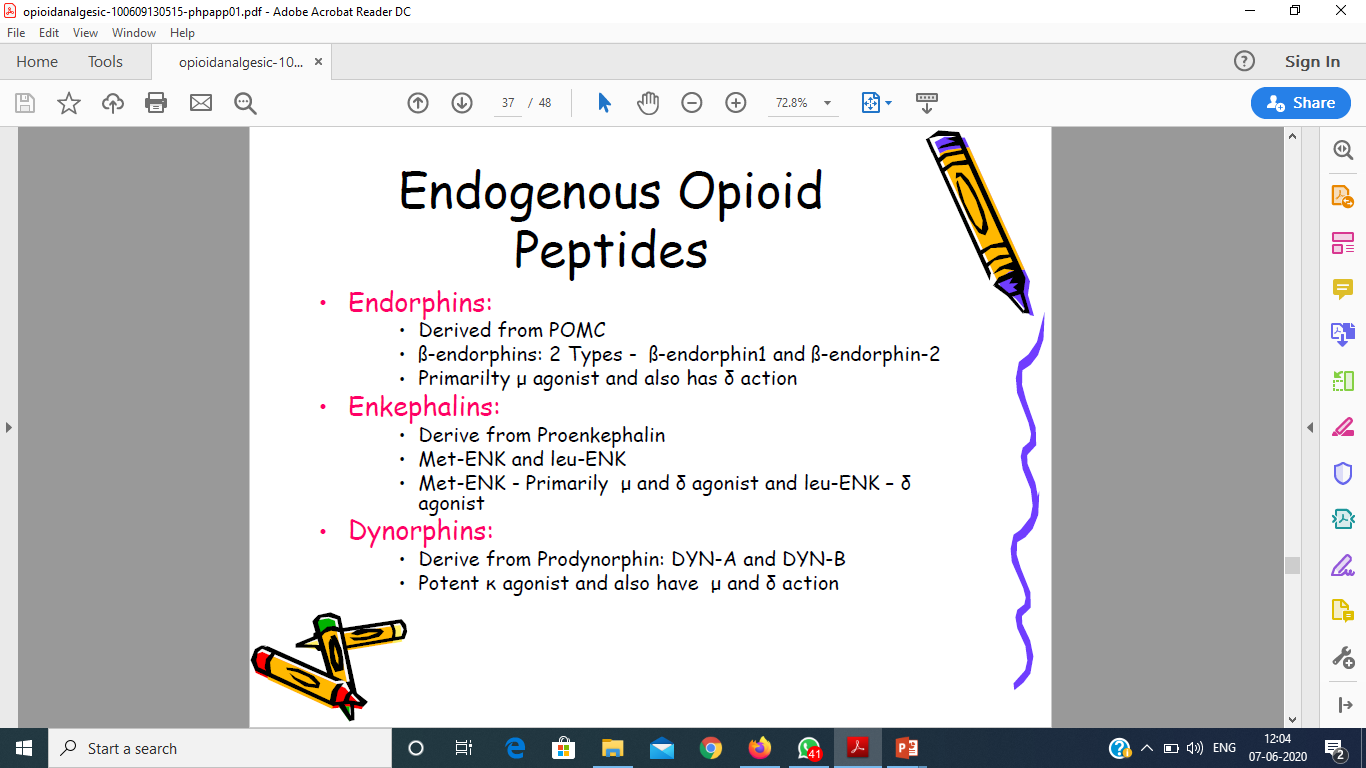 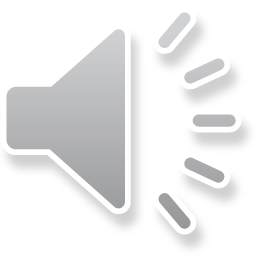 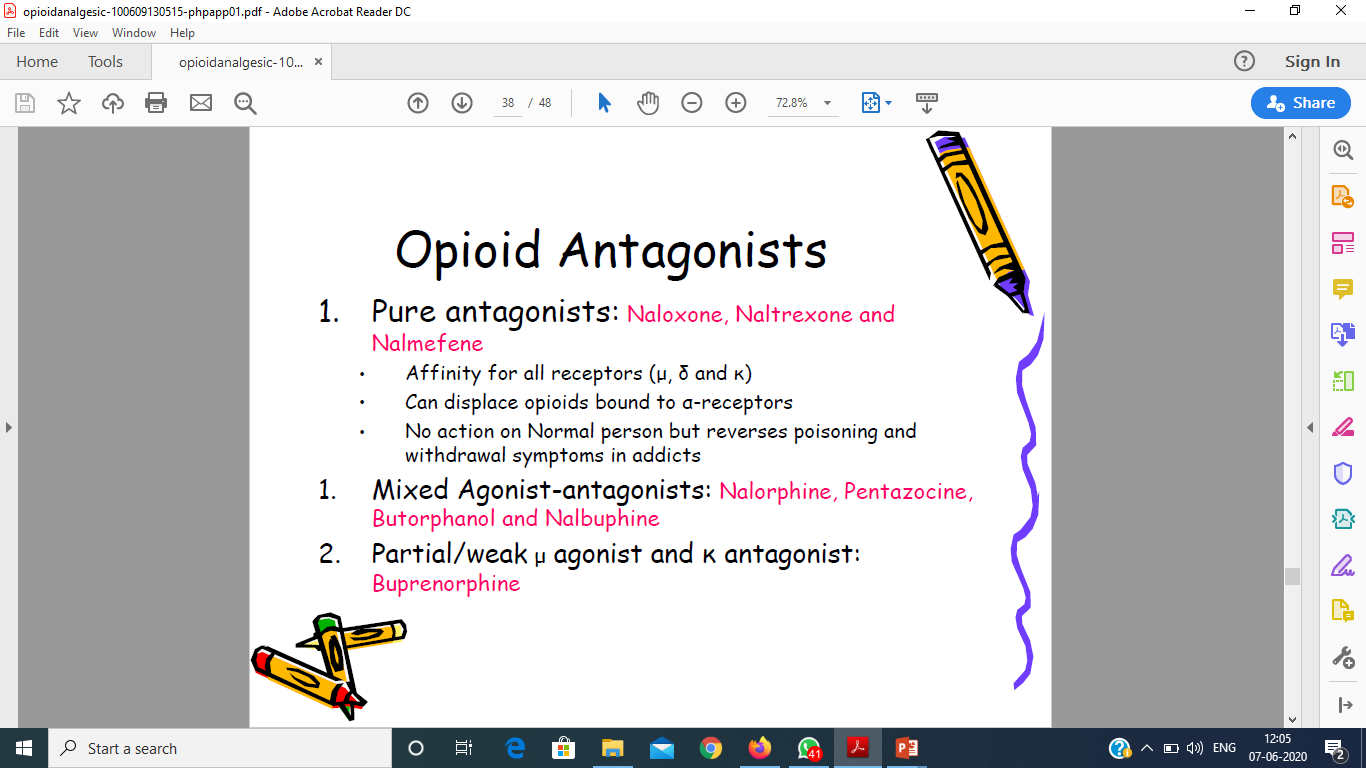 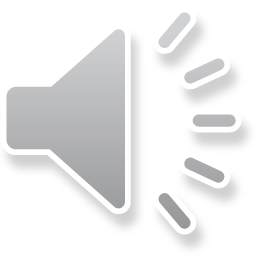 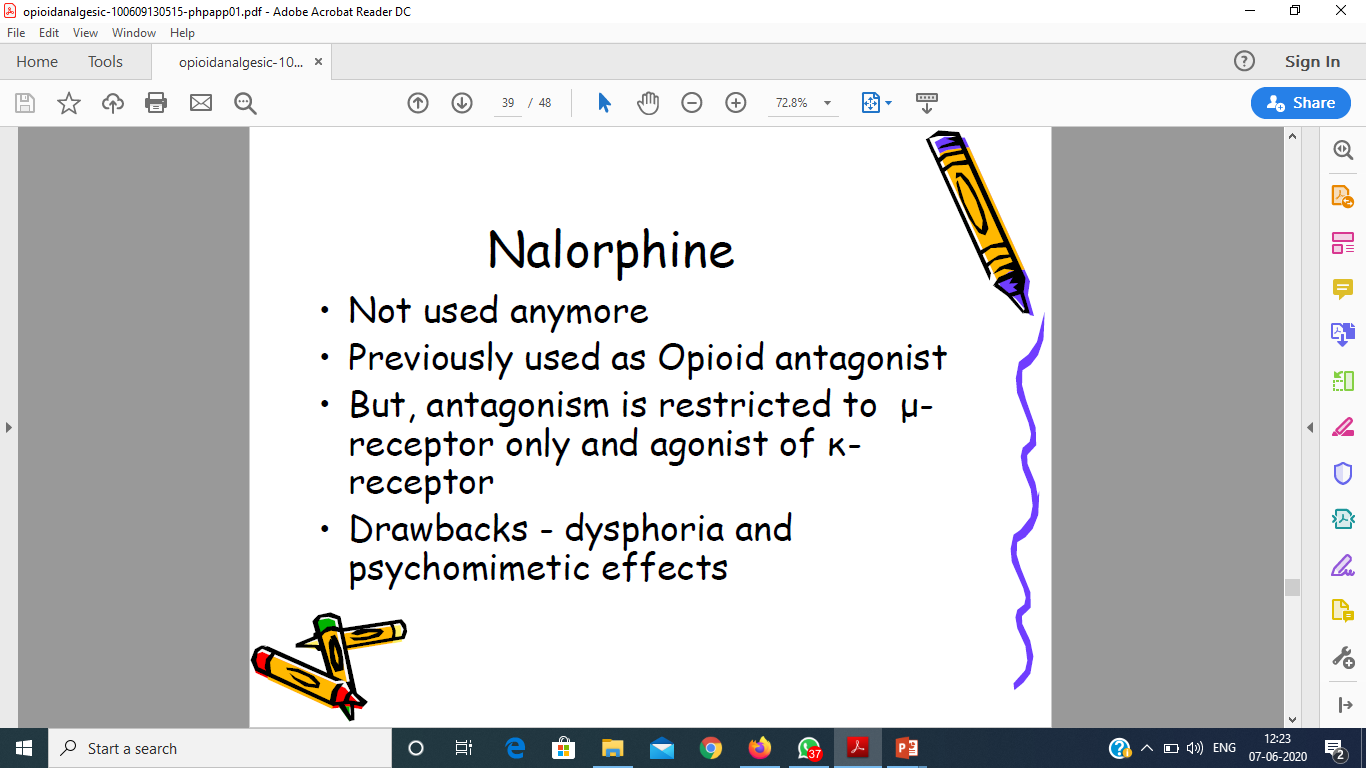 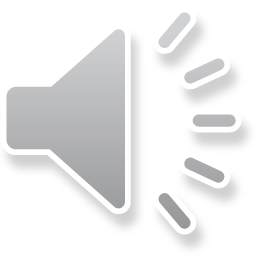 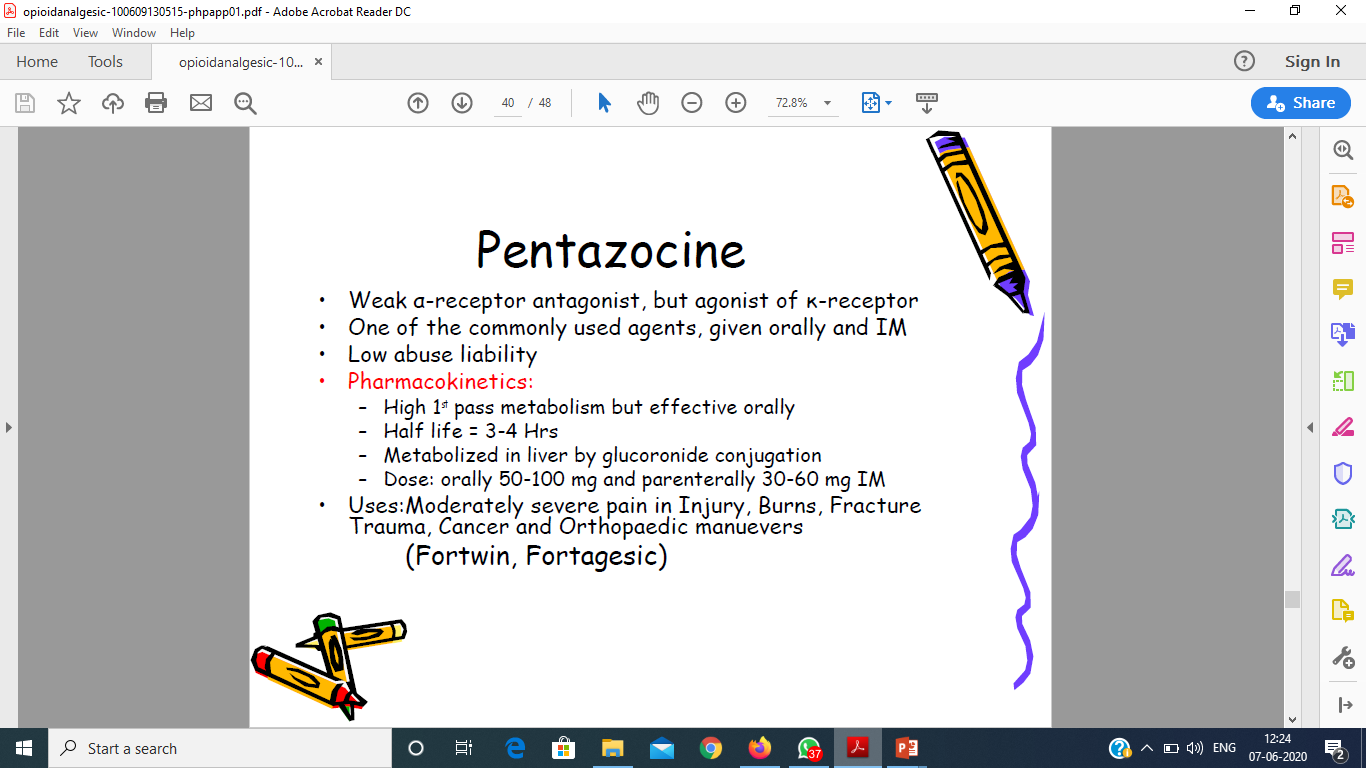 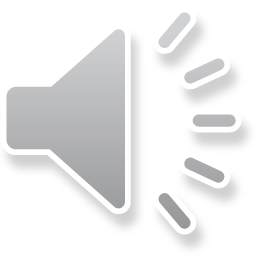 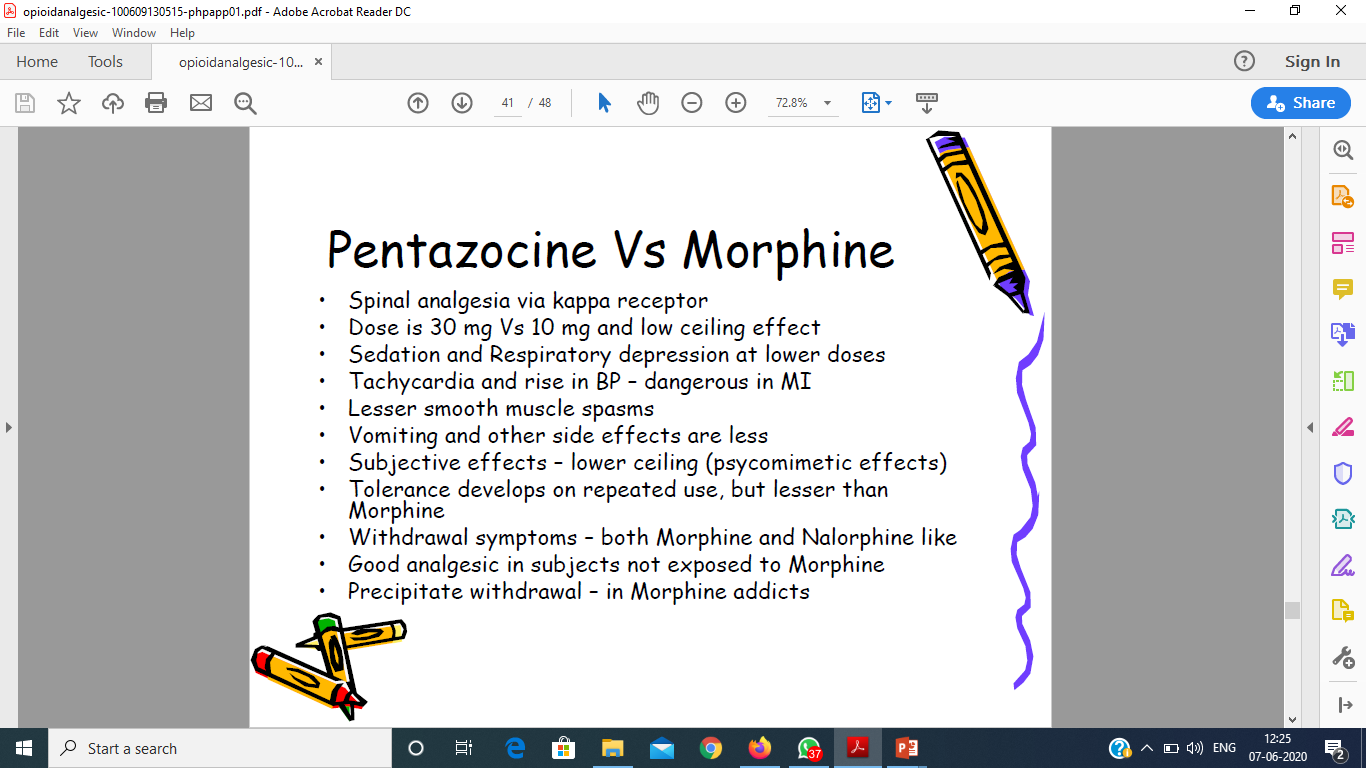 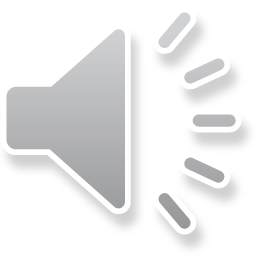 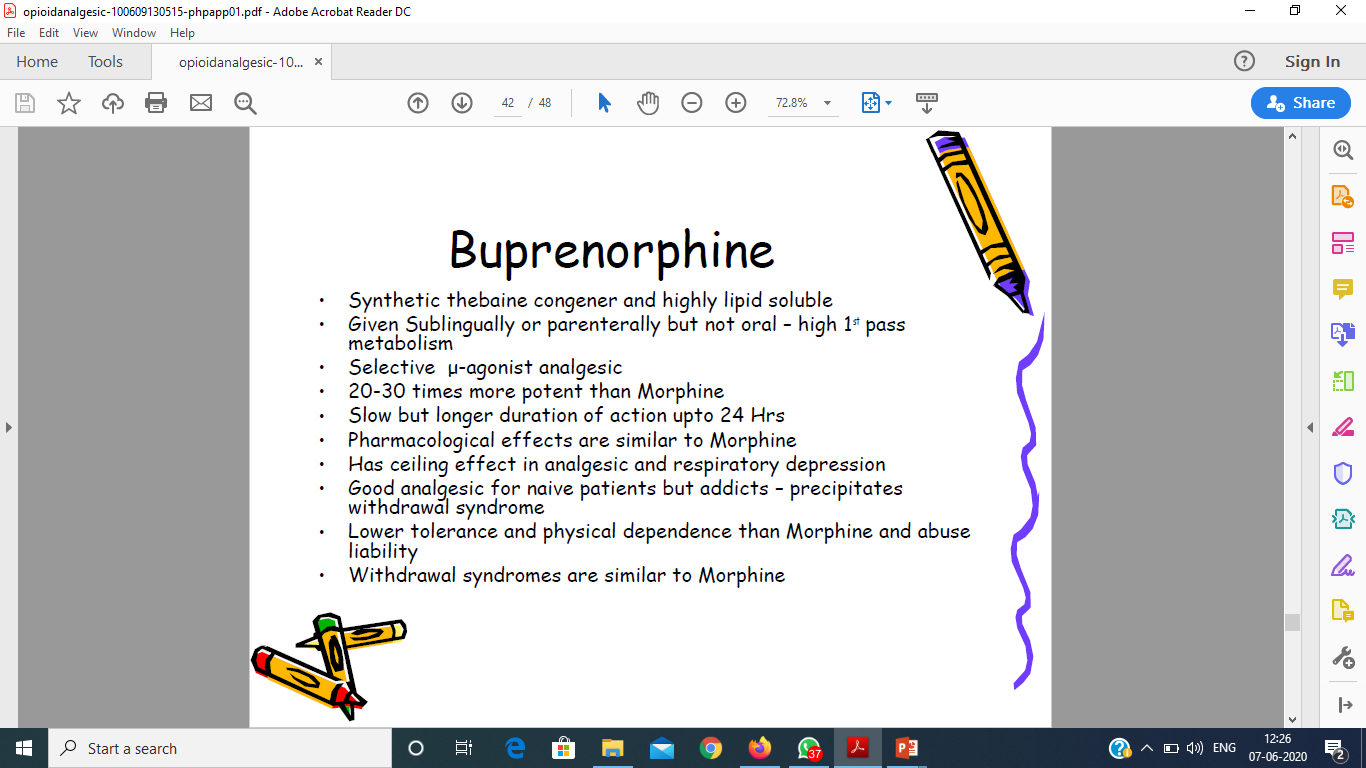 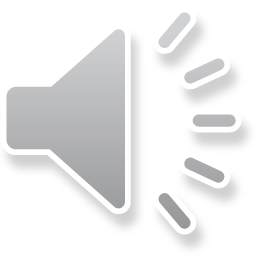 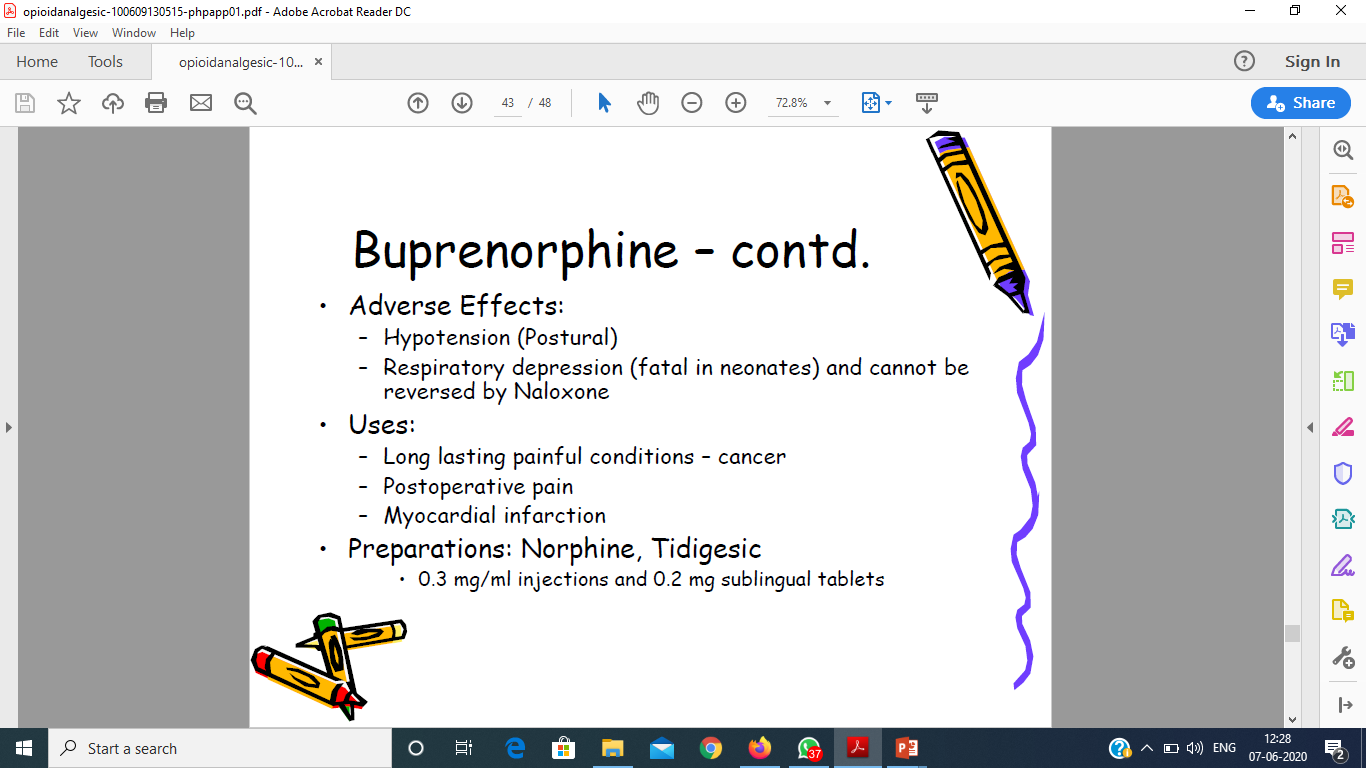 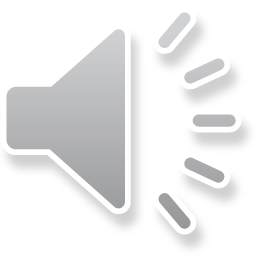 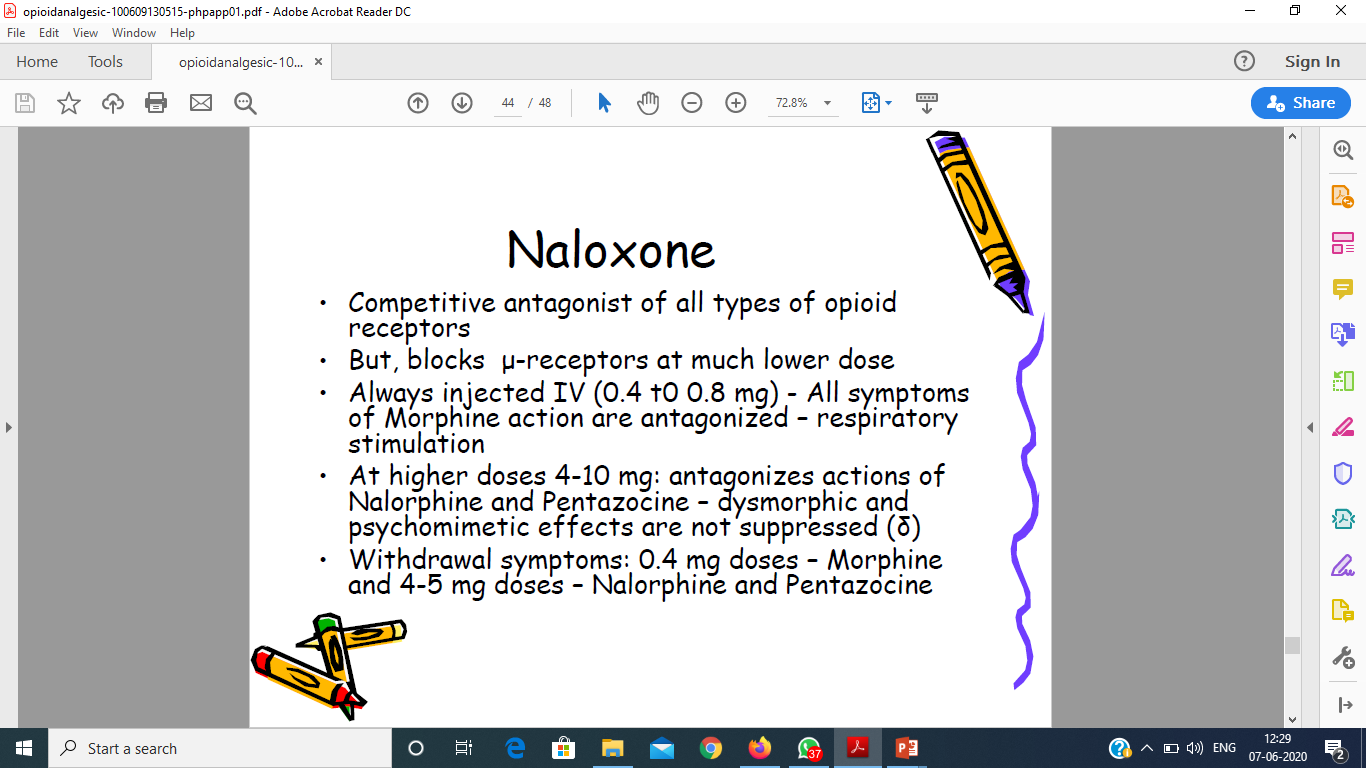 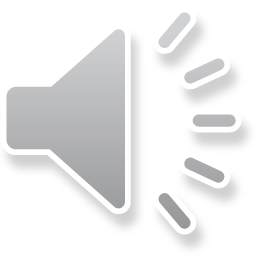 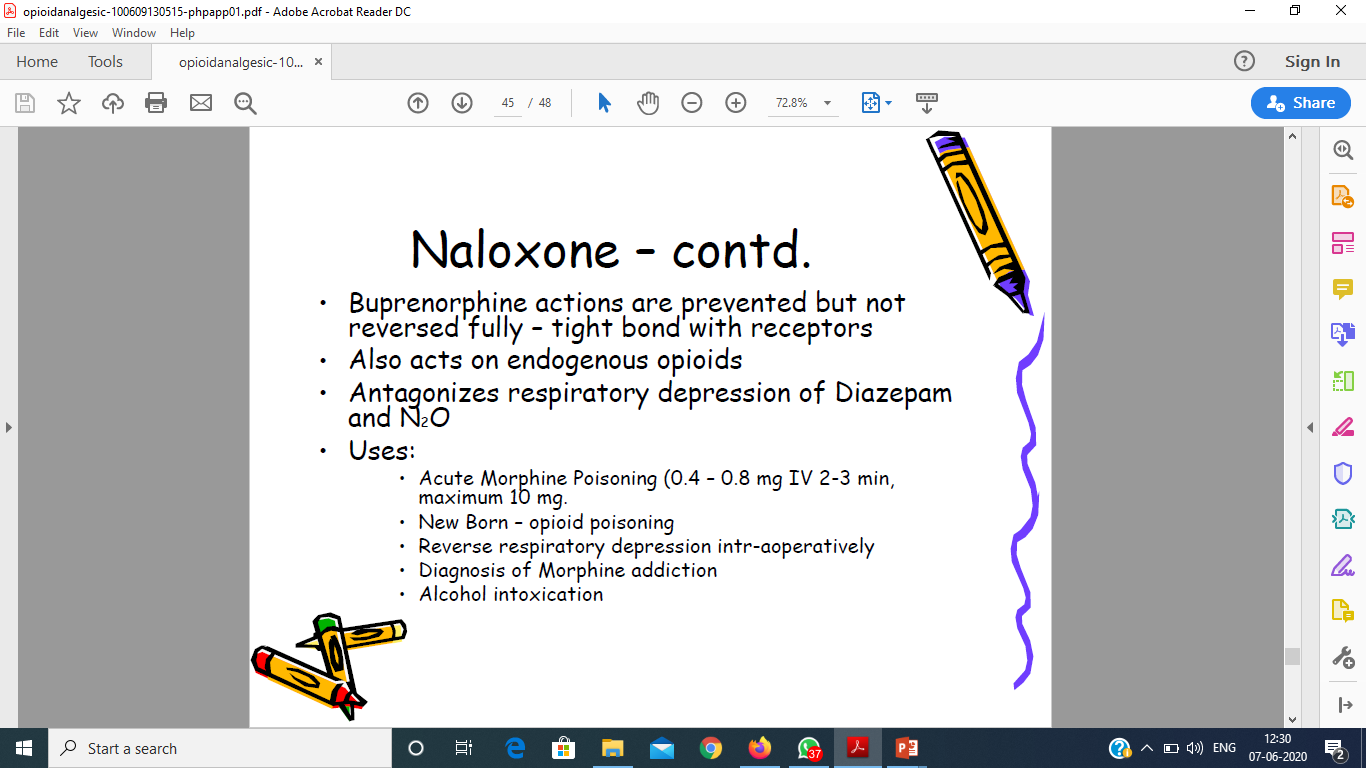 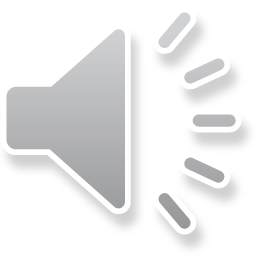 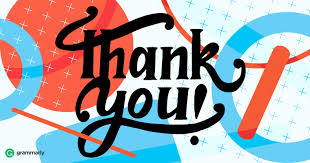 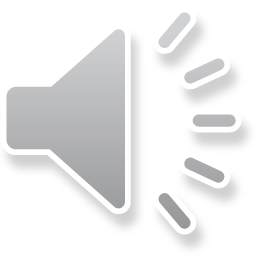